Программастудийной работы  по формированию социально -  коммуникативных, культурно-гигиенических, игровых навыков посредством детского фольклора (Студия «Ладушки») для детей 2 - 3 летСрок реализации – 1 год                                                                                           Составитель: Тараканова Е.Г., воспитатель г. Тутаев
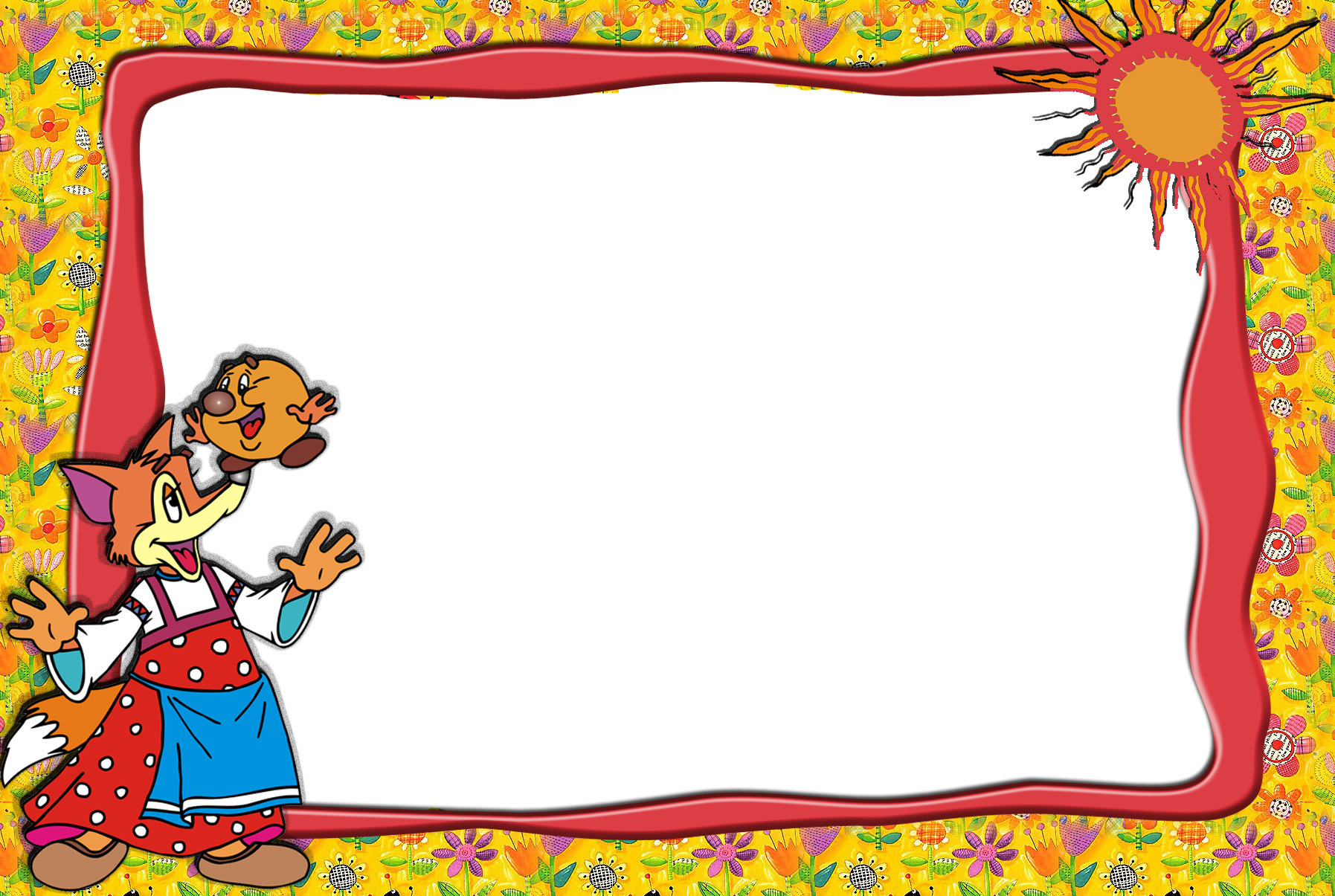 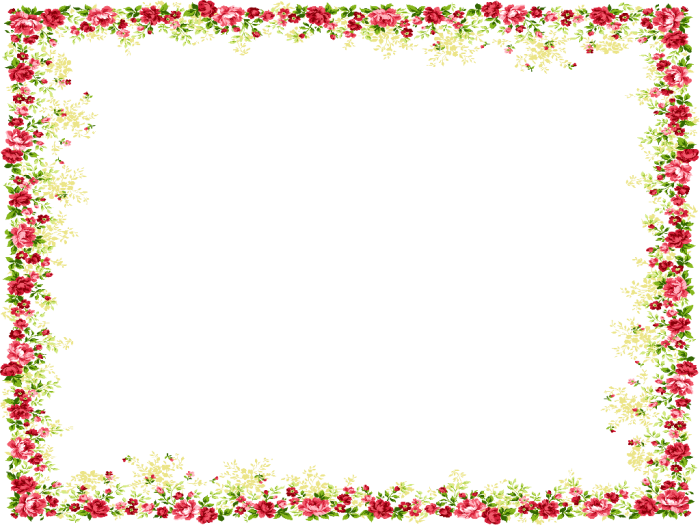 Цель программы:
создание благоприятных условий для формирования коммуникативных, социальных, культурно-гигиенических навыков у детей раннего возраста, посредством русского народного фольклора (потешки, песенки, стихи)
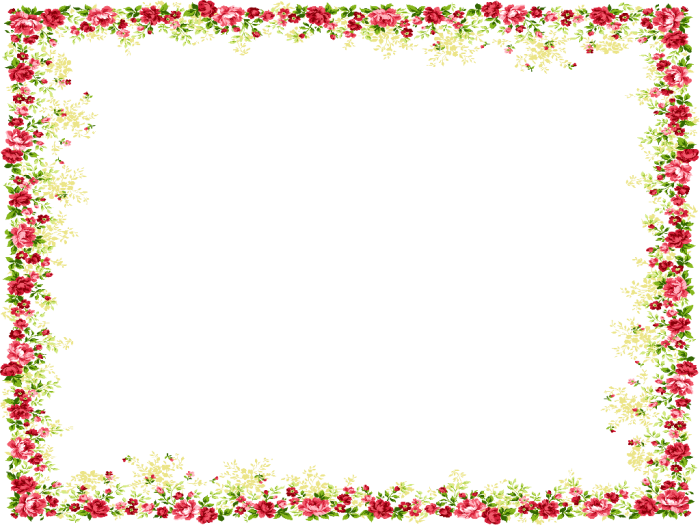 Задачи:
Формирующие
Приучать детей слушать речь взрослого;
 Формировать у детей простейшие образно-выразительные умения;
Формировать опыт социальных навыков поведения;
Создавать условия для формирования коммуникативных навыков.
Развивающие:
Развивать мелкую моторику пальцев рук и активную речь;
Развивать способность сосредотачиваться на слушании художественного текста. Понимать его содержание;
Активизировать словарь детей.
Воспитательные:
Воспитывать доброжелательное отношение в общении со сверстниками и взрослыми;
Воспитывать интерес, любовь и потребность к знакомству с детским фольклором;
Воспитывать дружеские взаимоотношения друг с другом, со сверстниками
Популяризация русского народного фольклора и произведений детских писателей.
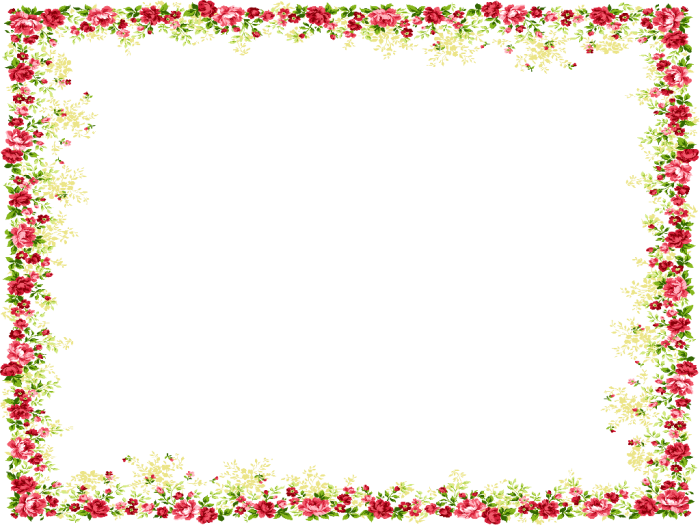 Идея программыоснована на:
методической разработке «Формирование положительных взаимоотношений со сверстниками у детей младшего дошкольного возраста в разных видах деятельности» (сост. Е.Г. Тараканова);
методическом пособии «Истоки русской народной культуры в детском саду» (автор И.Г. Гаврилова);
«Конспекты занятий в 1 мл. группе» (автор Н.А. Карпухина)
ООП ДО «От рождения до школы» (под ред. Н.Е. Вераксы)
 и заключается в последовательном подходе к формированию социальных, коммуникативных культурно-гигиенических и игровых навыков посредством русского детского фольклора. Развитии природных данных детей, индивидуальности, умения жить в коллективе.
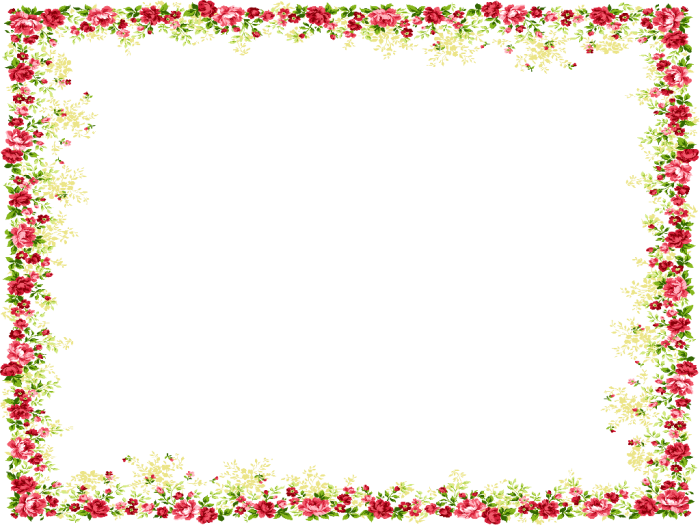 Связь с образовательными областями
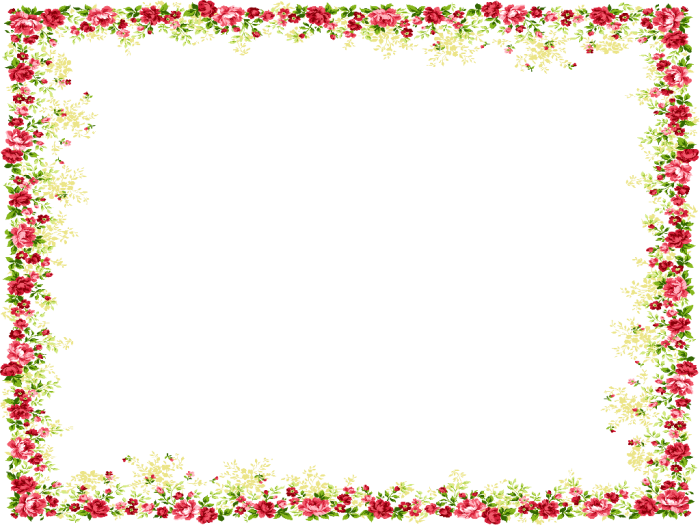 Ожидаемый результат:
более мягкое прохождение адаптации к детскому саду, дети доброжелательны по отношению к сверстникам и взрослым, малыши стали подвижны, постепенная раскрепощенность детей;
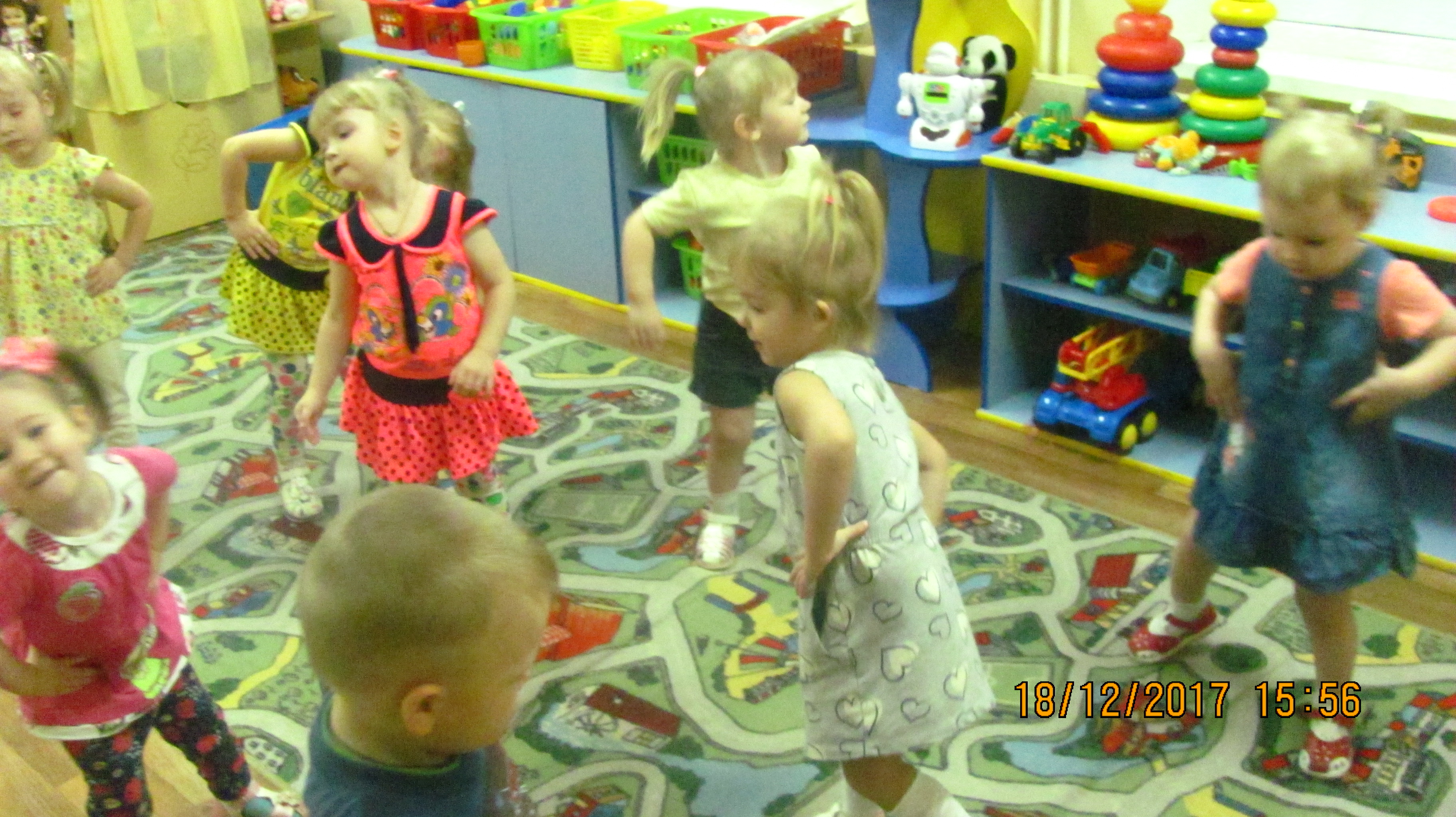 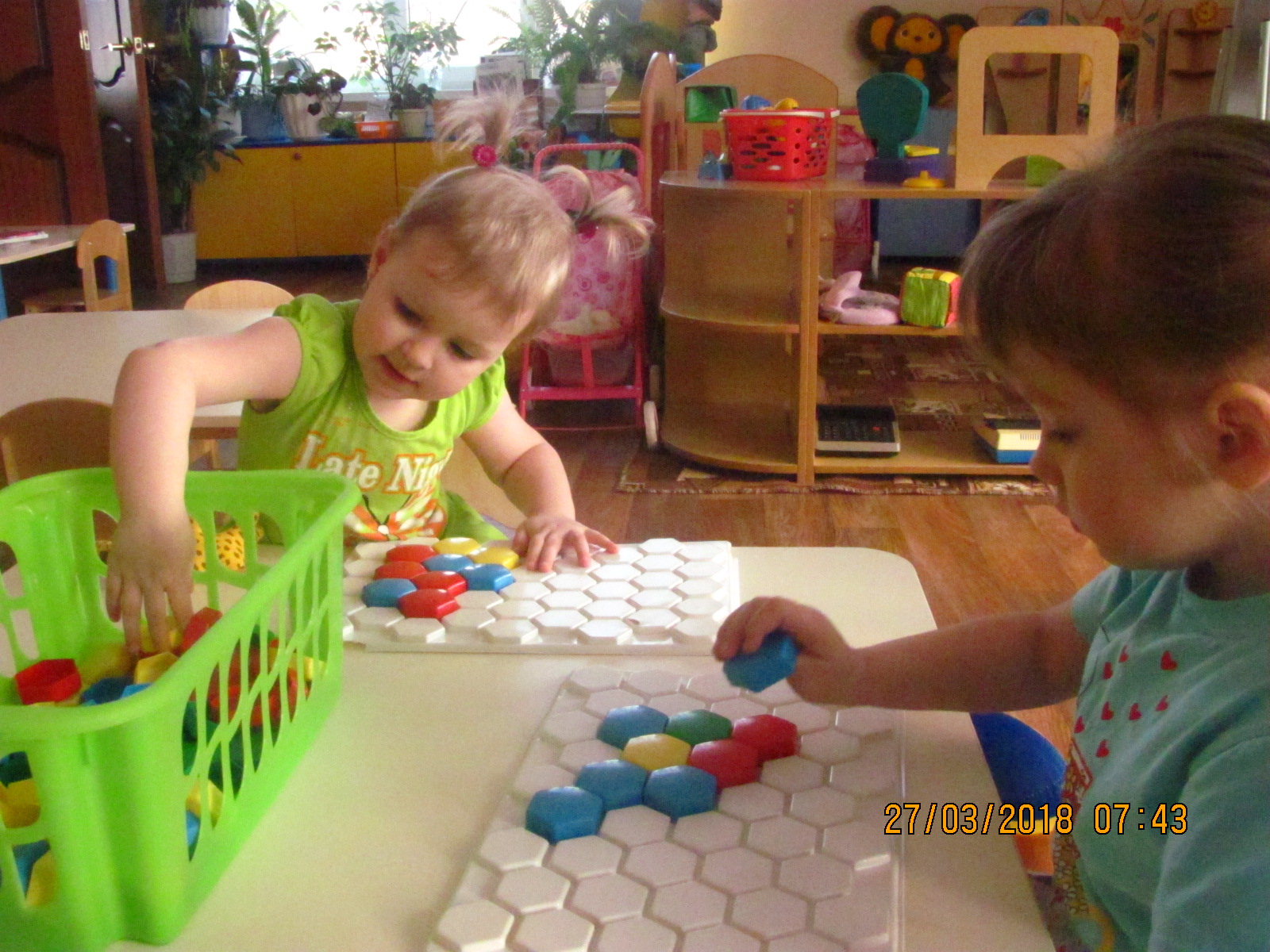 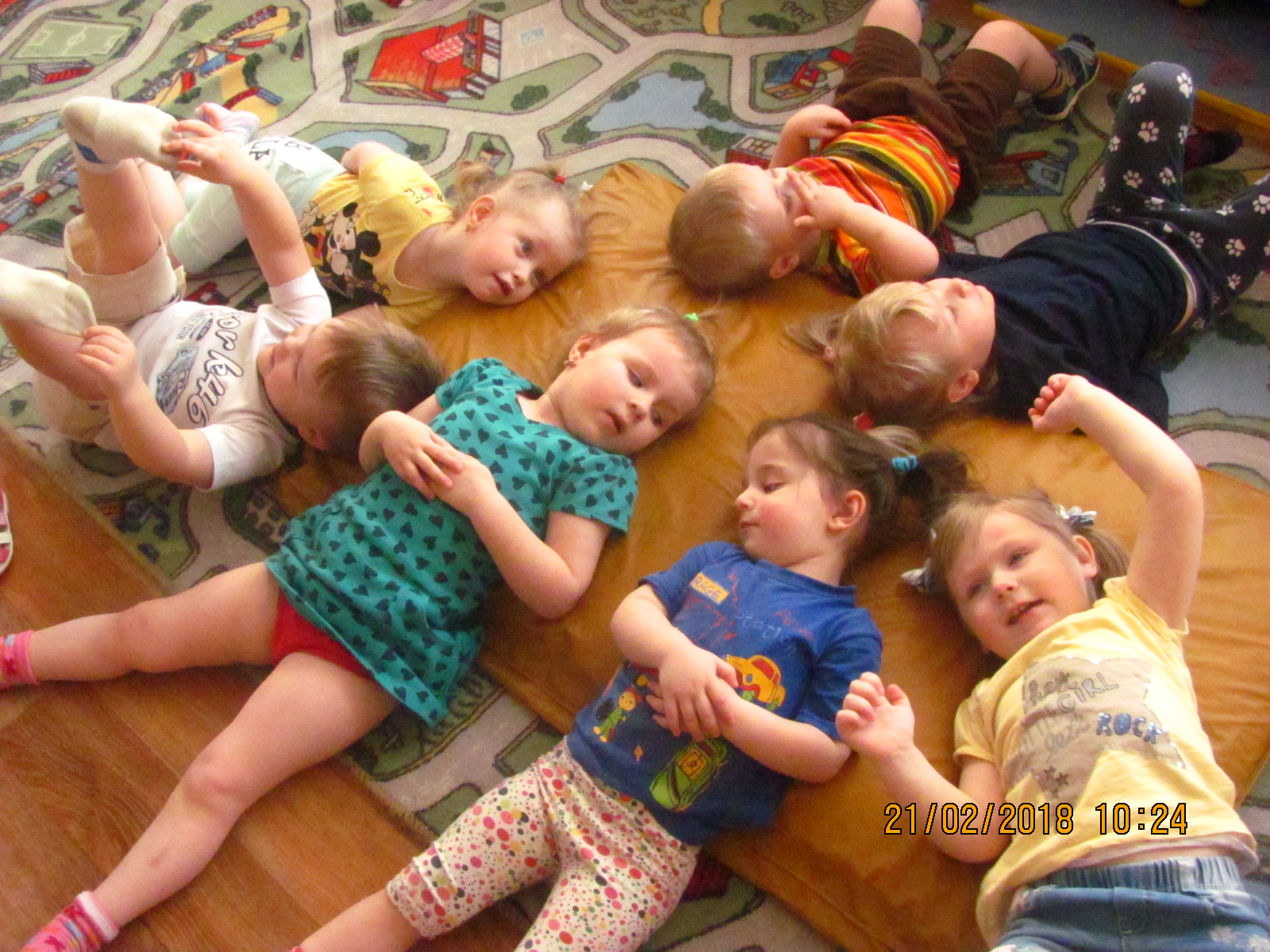 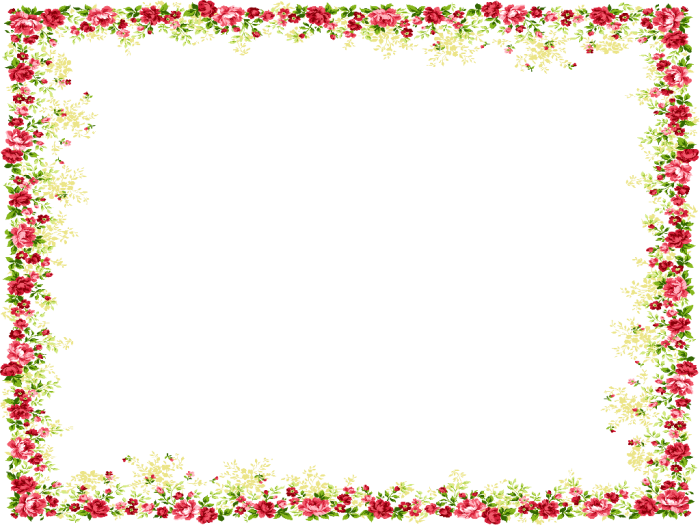 Ожидаемый результат:
рассматривание иллюстрацией, слушание и проговаривание потешек и стихов со взрослыми;
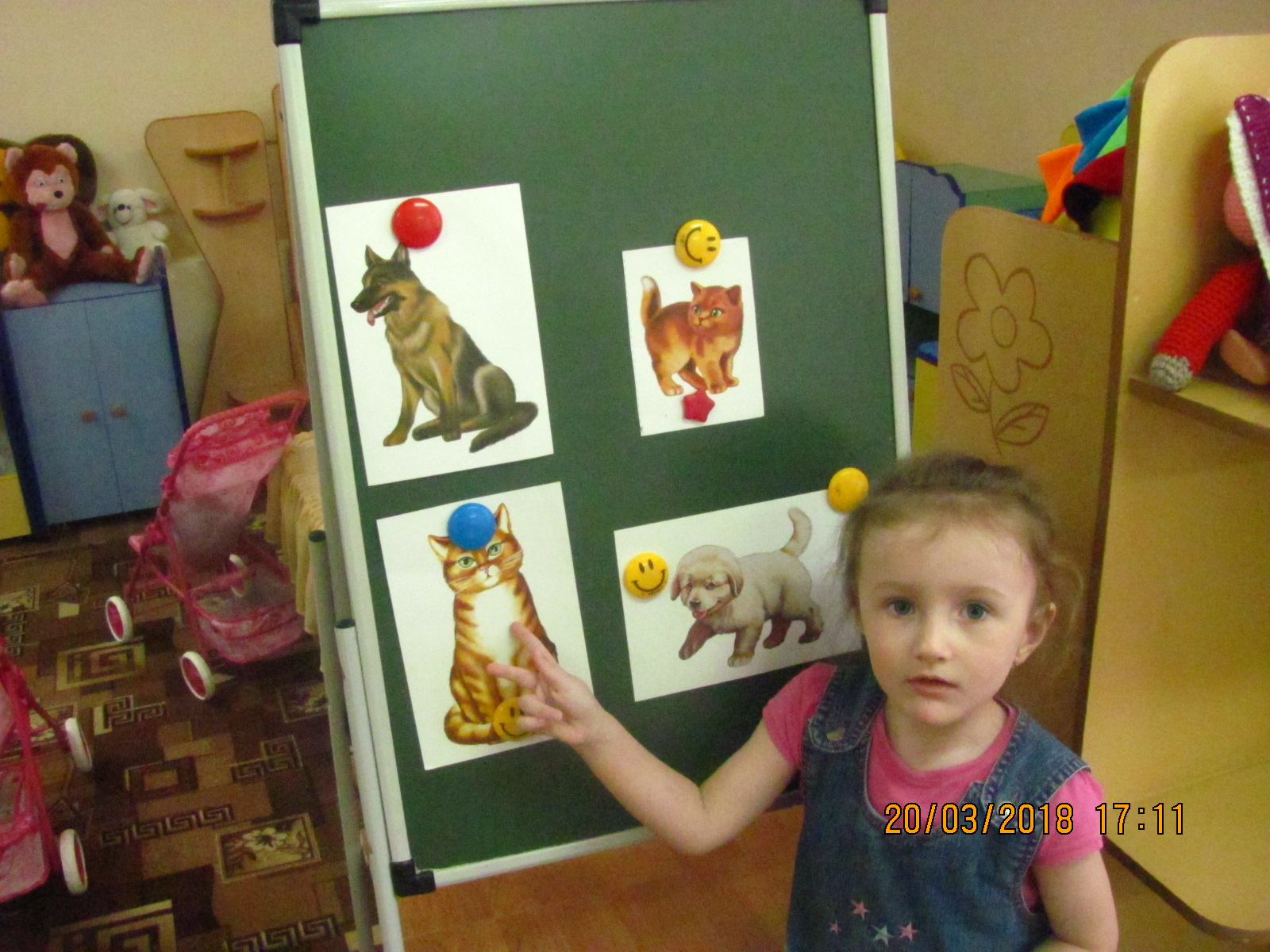 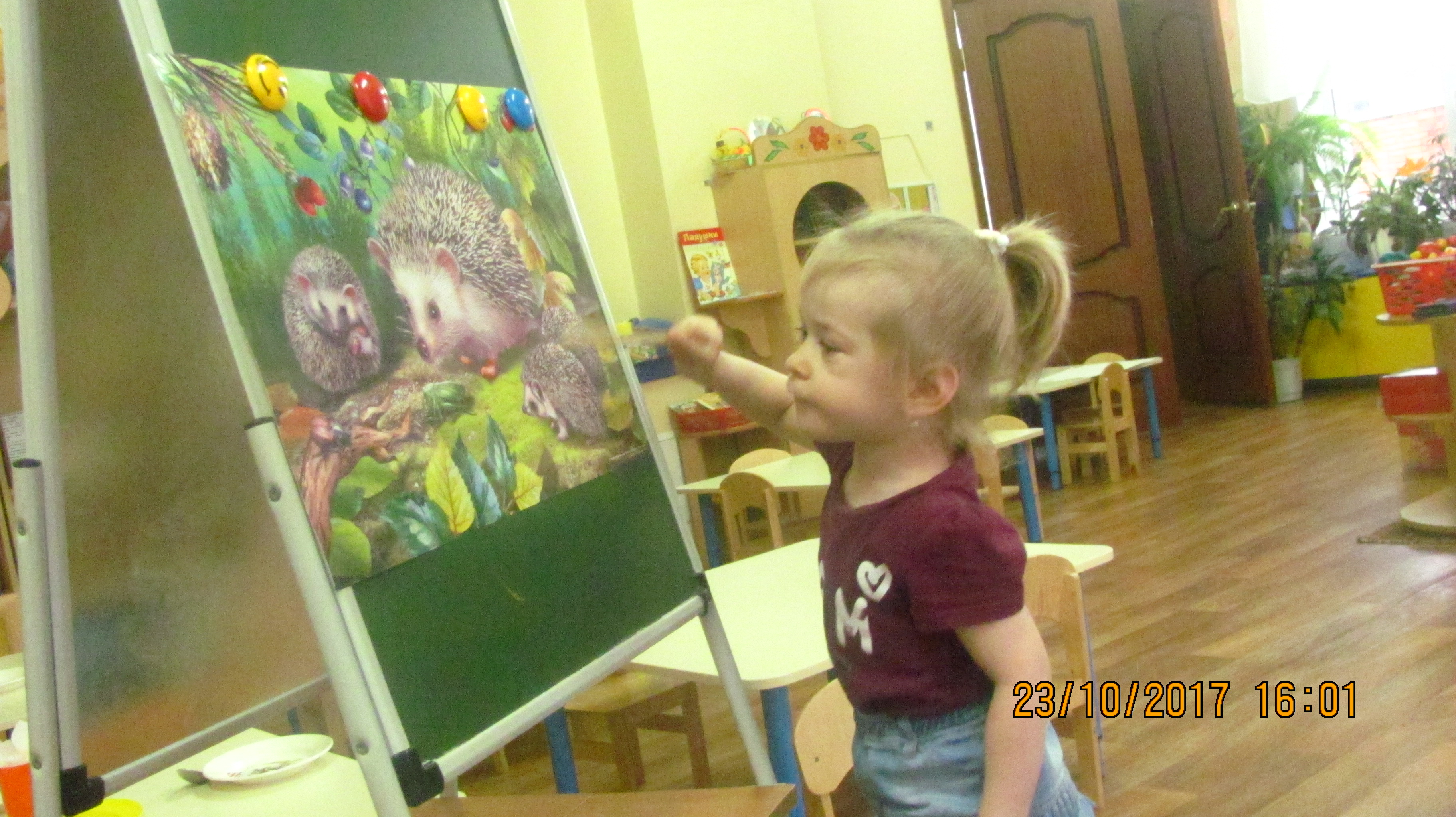 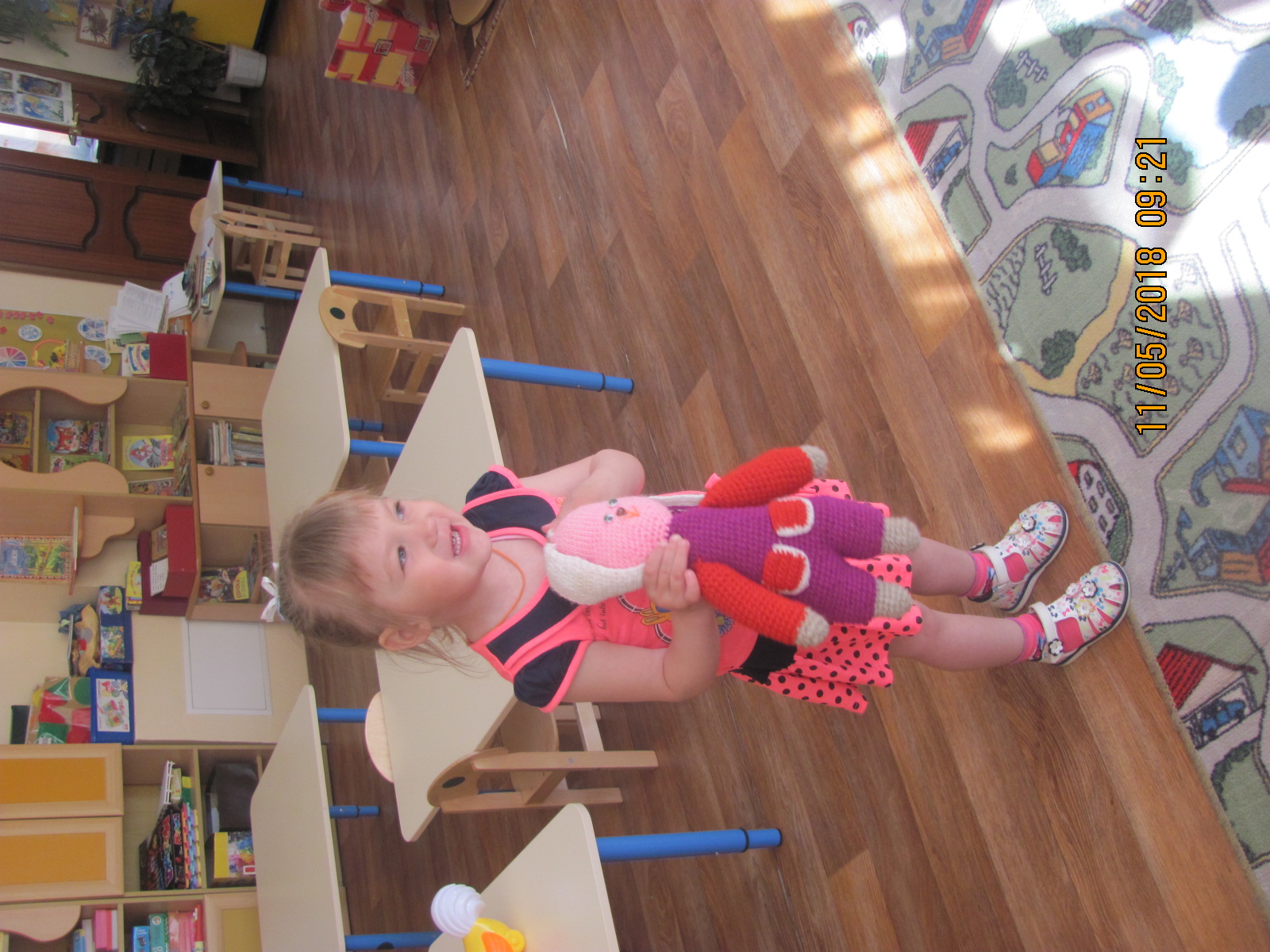 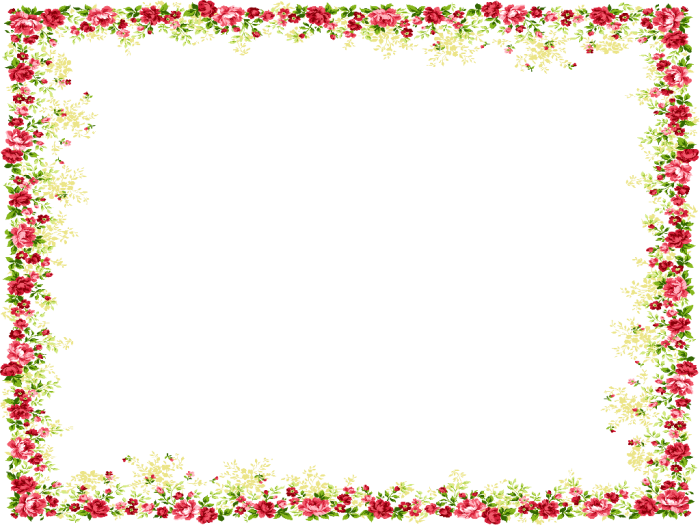 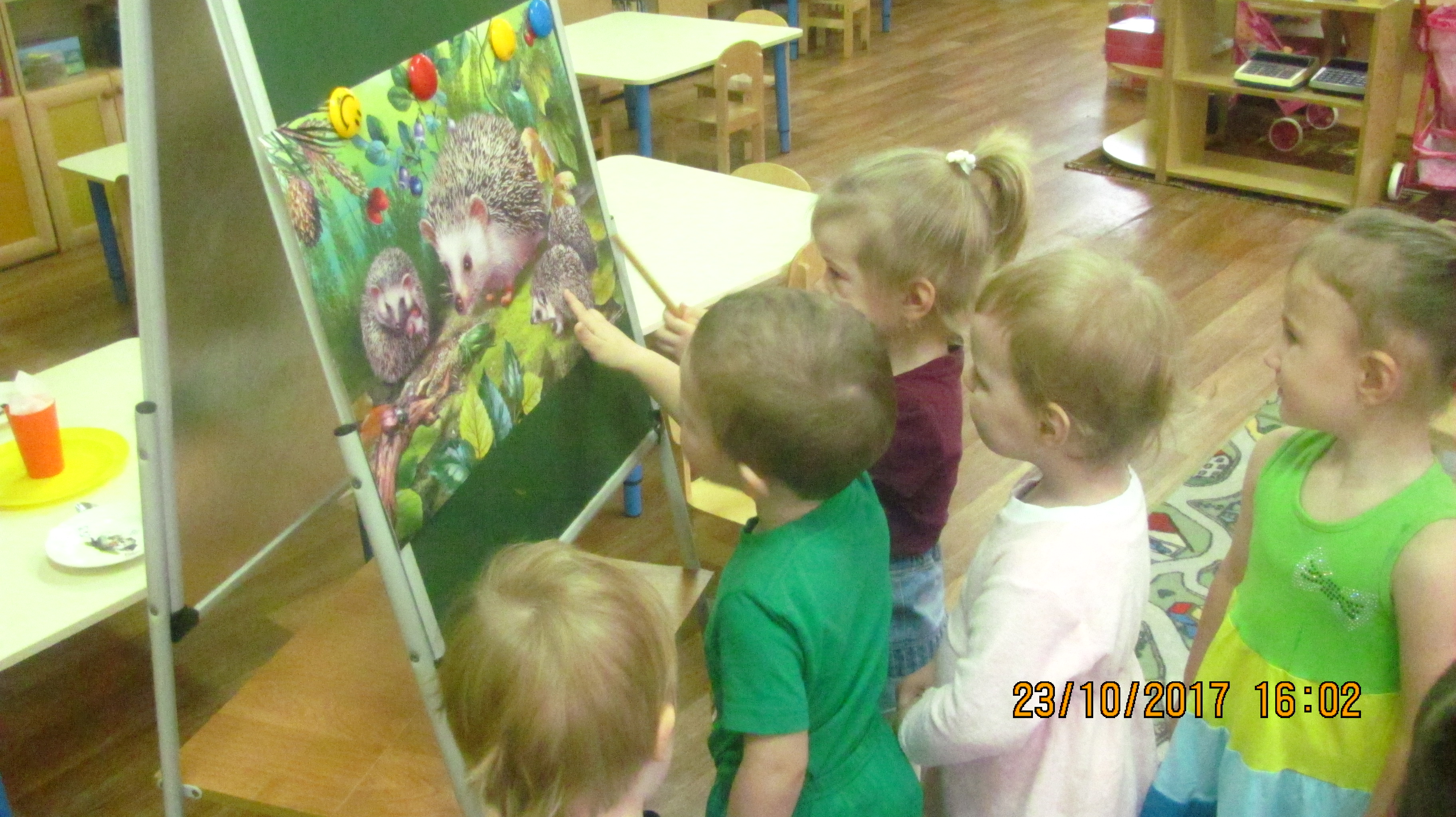 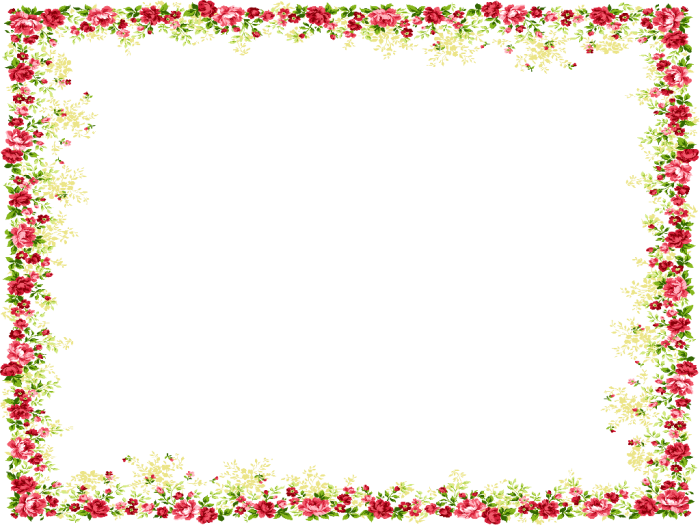 активное участие в играх- занятиях по развитию речи;
Ожидаемый результат:
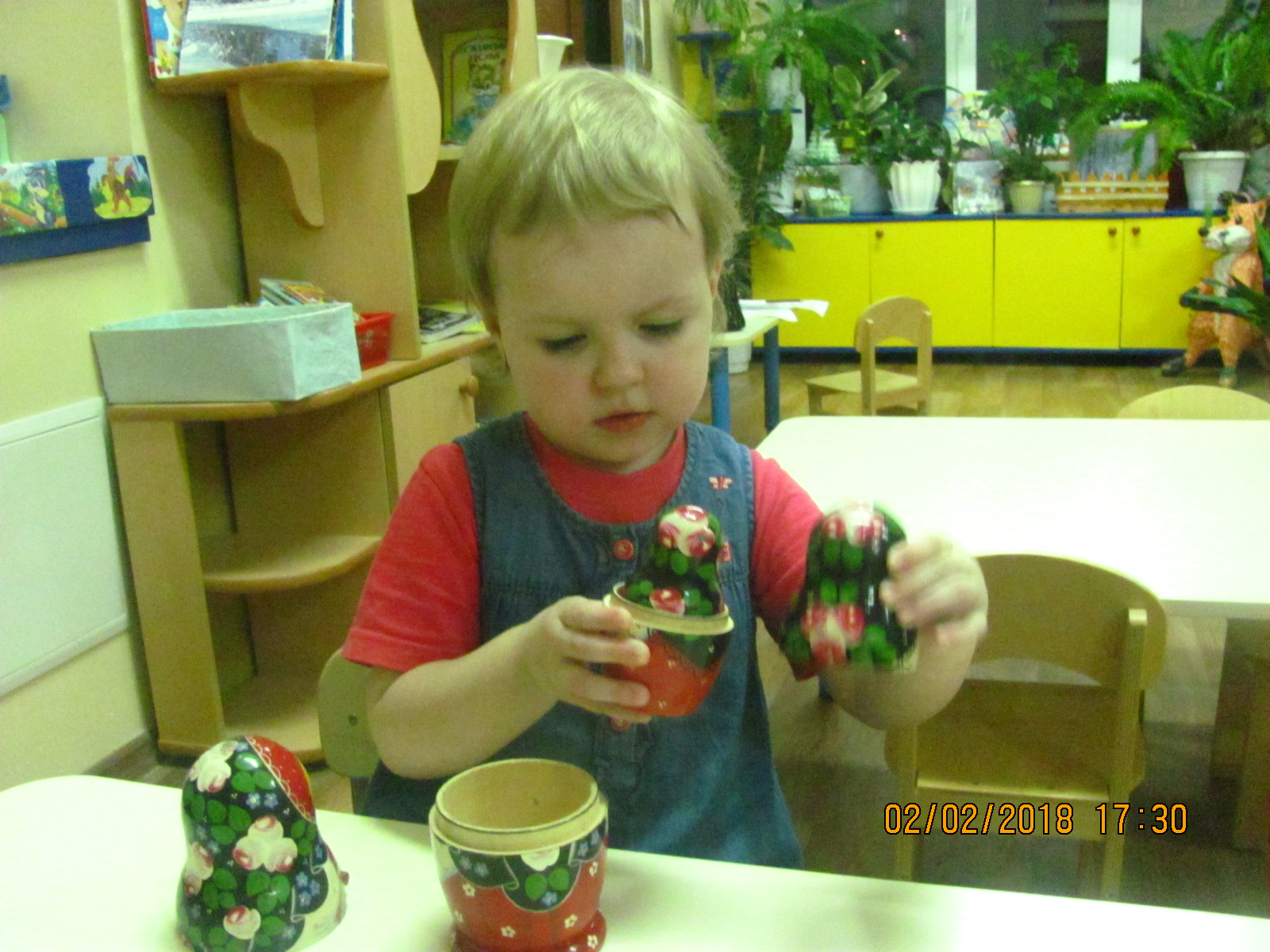 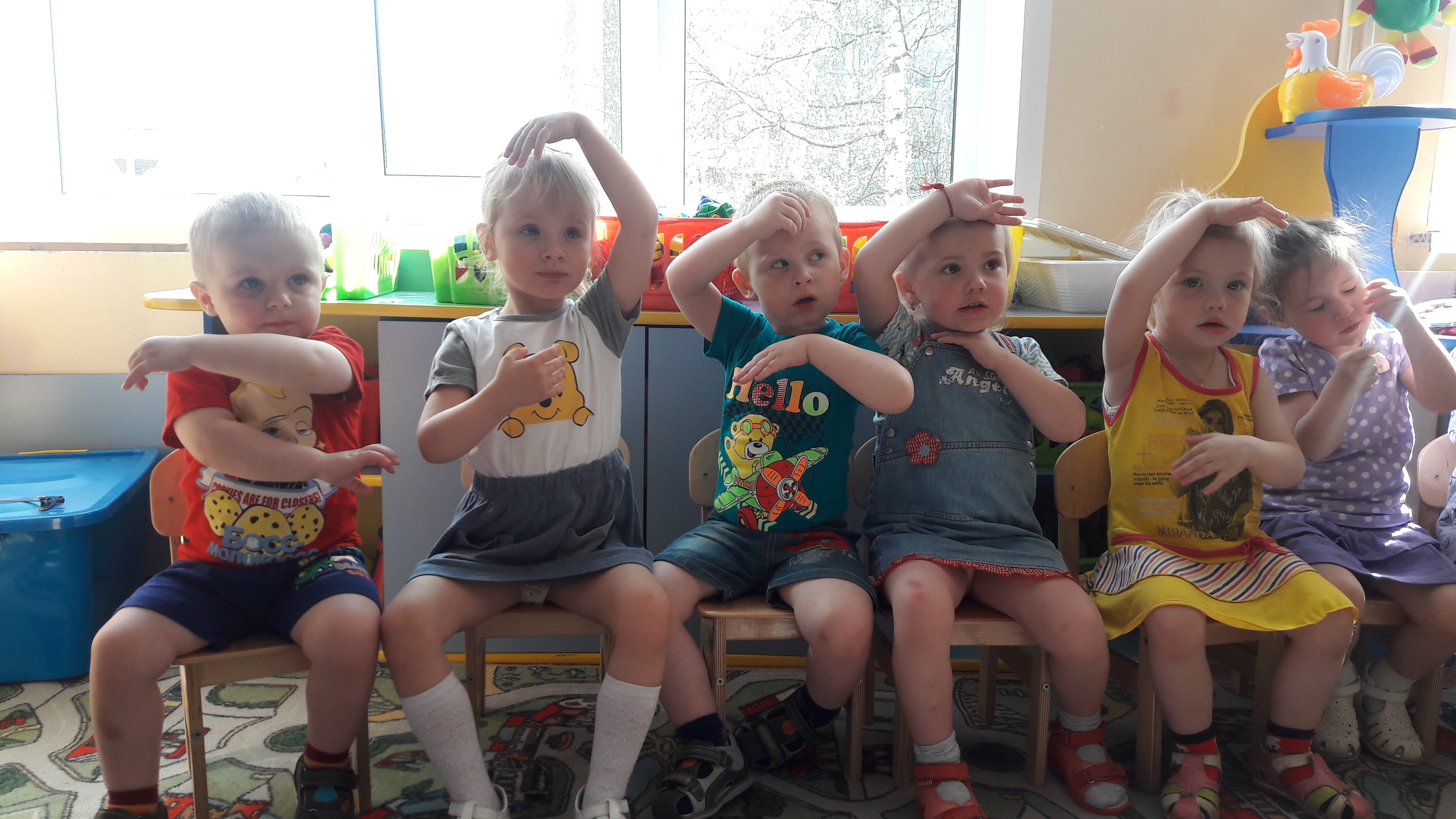 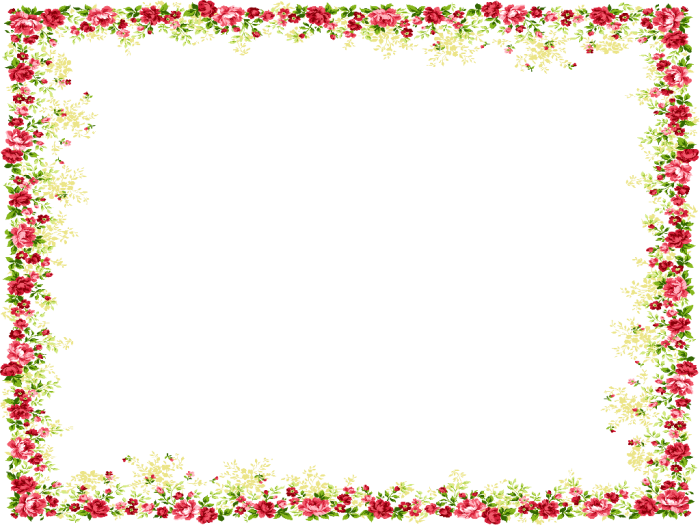 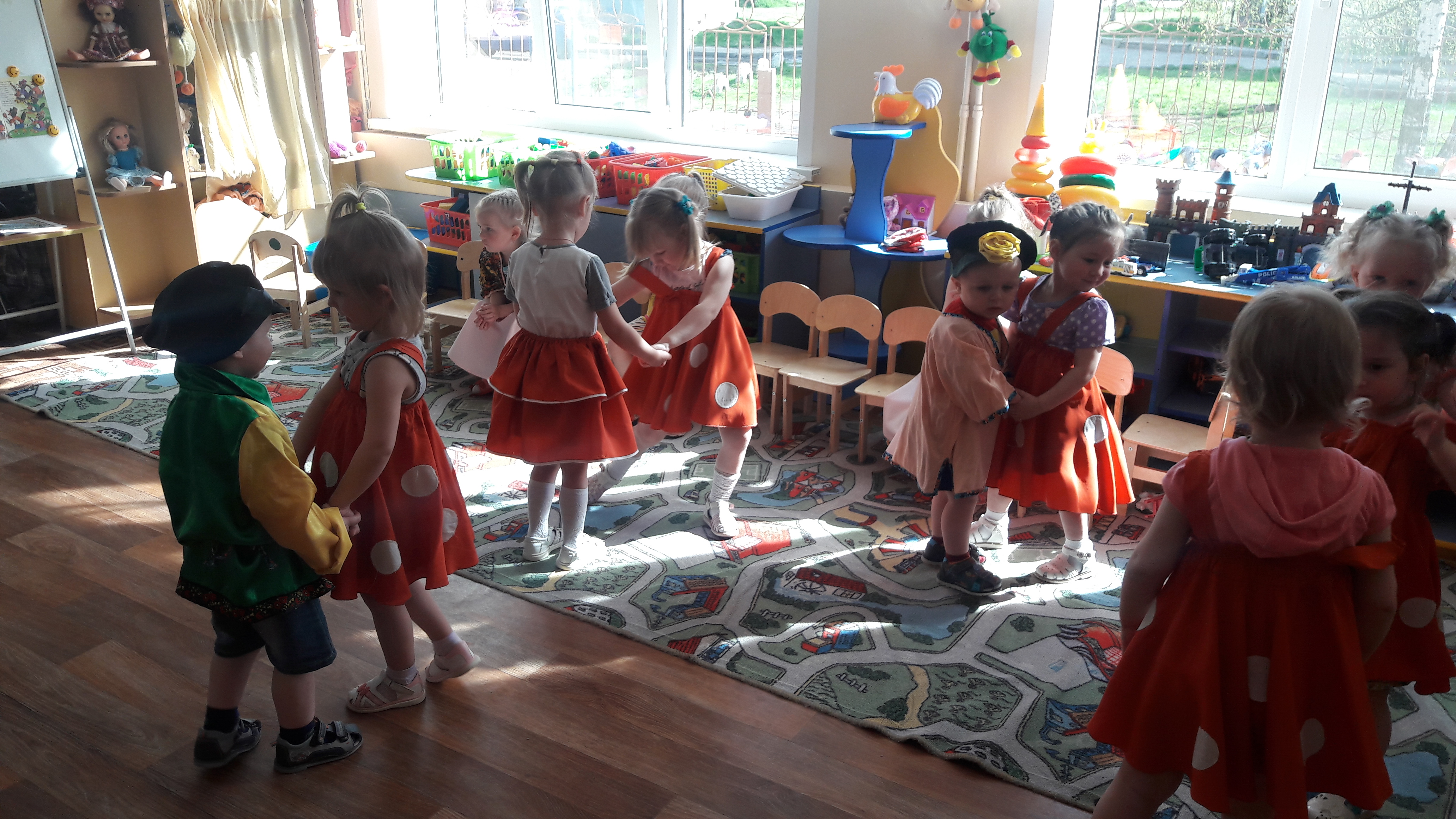 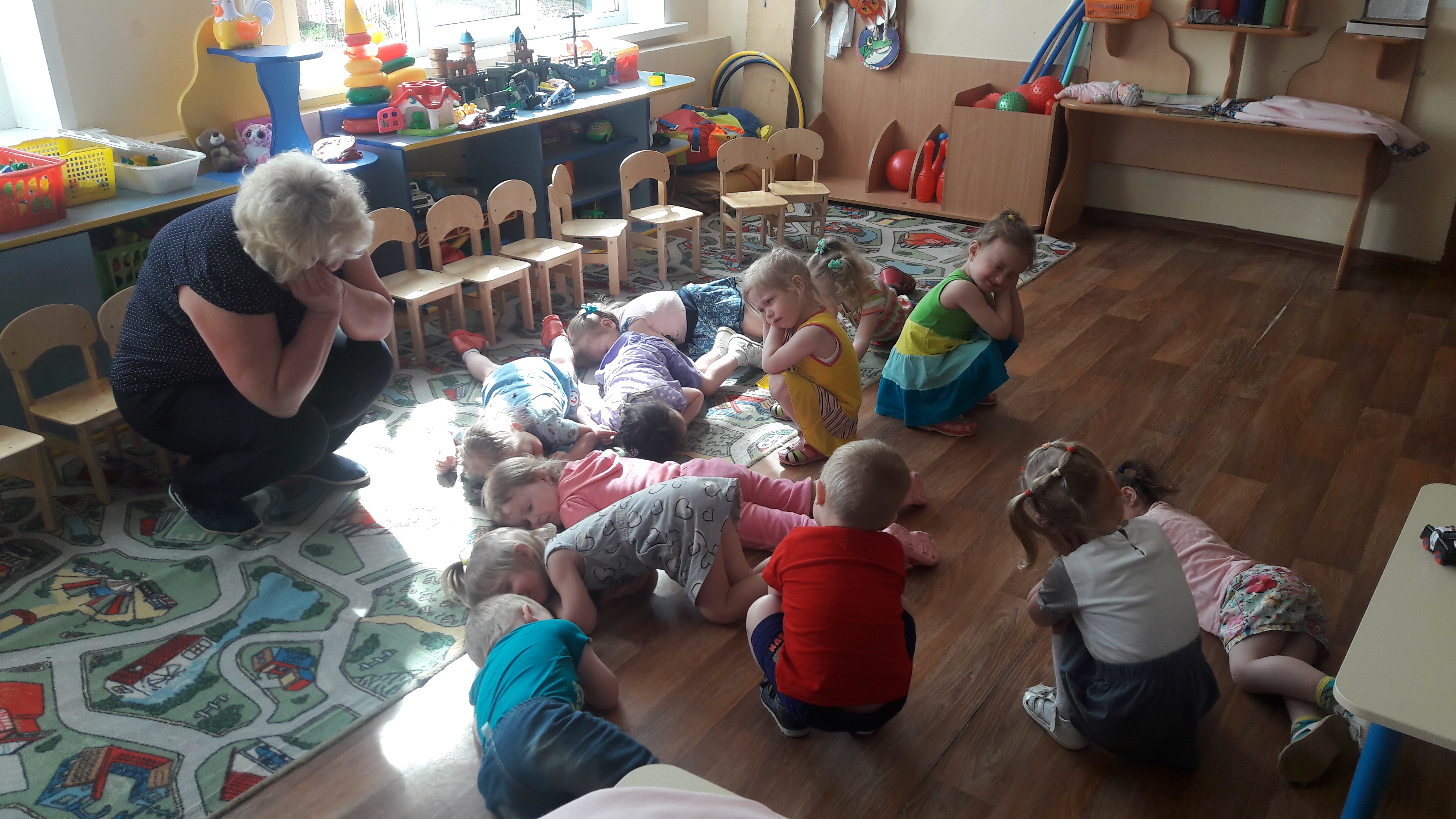 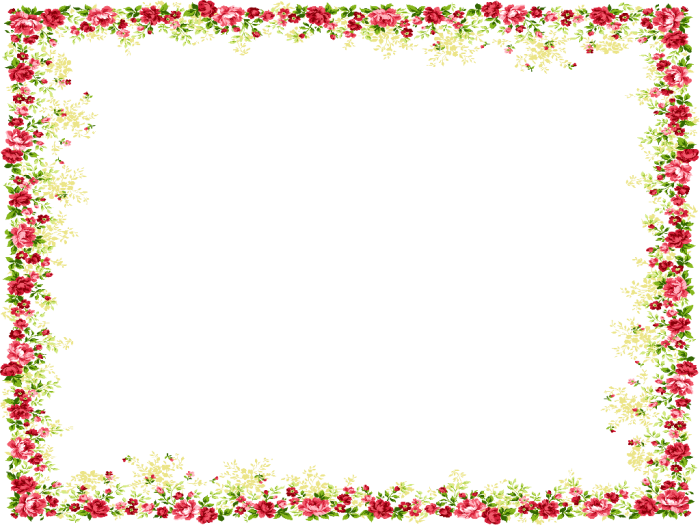 Ожидаемый результат:
развитие психологических процессов (речь, память, внимание);
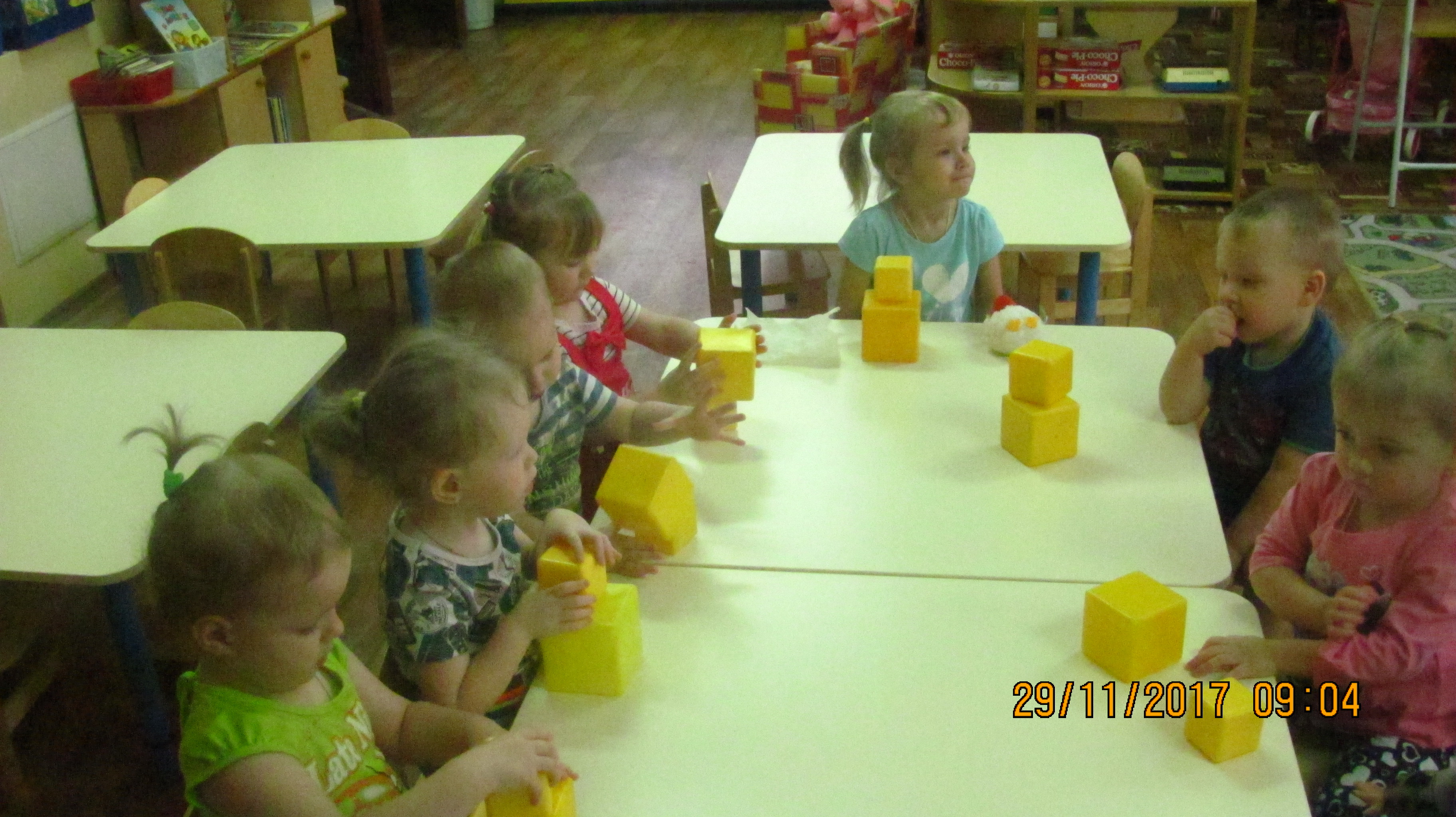 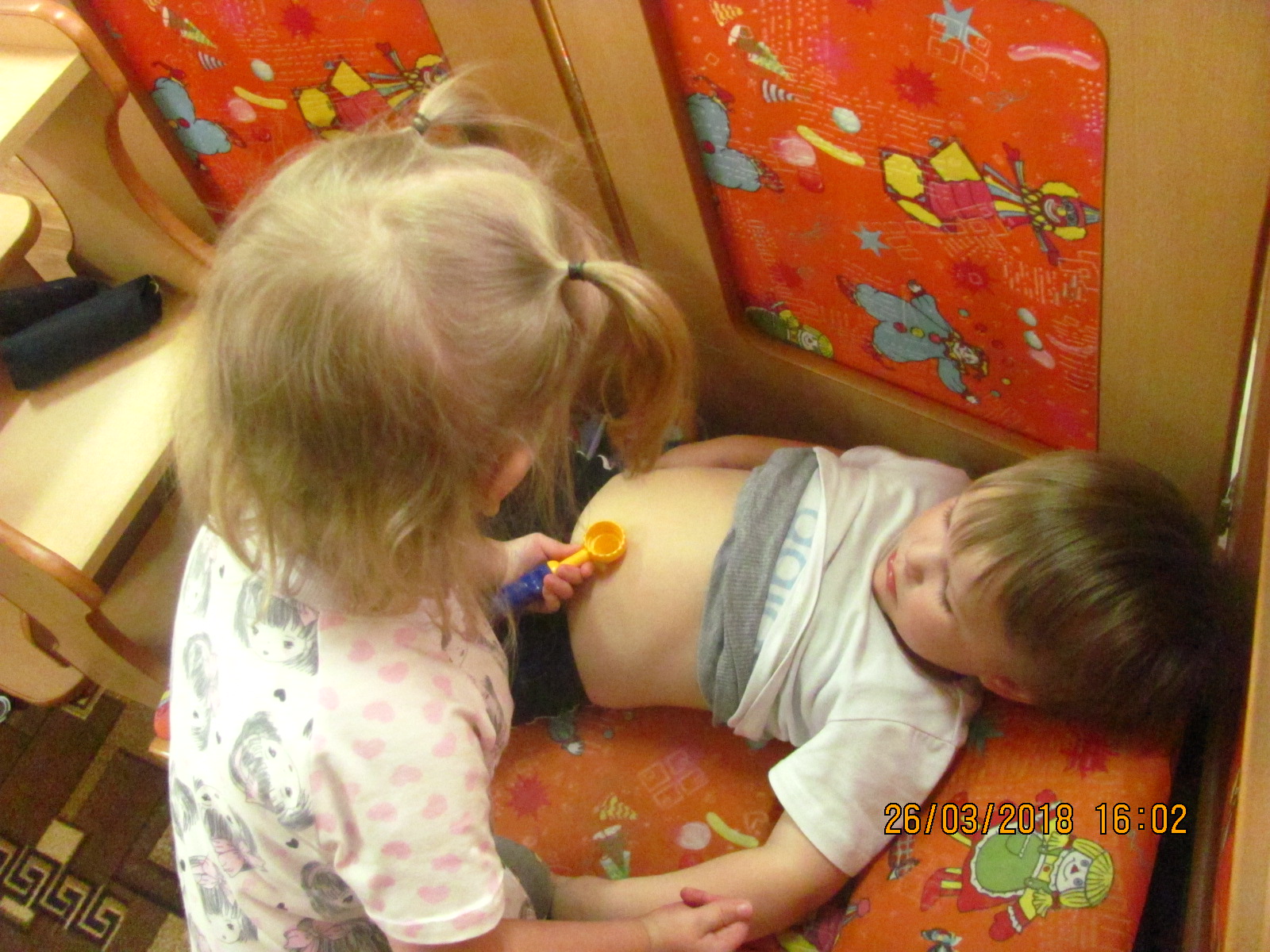 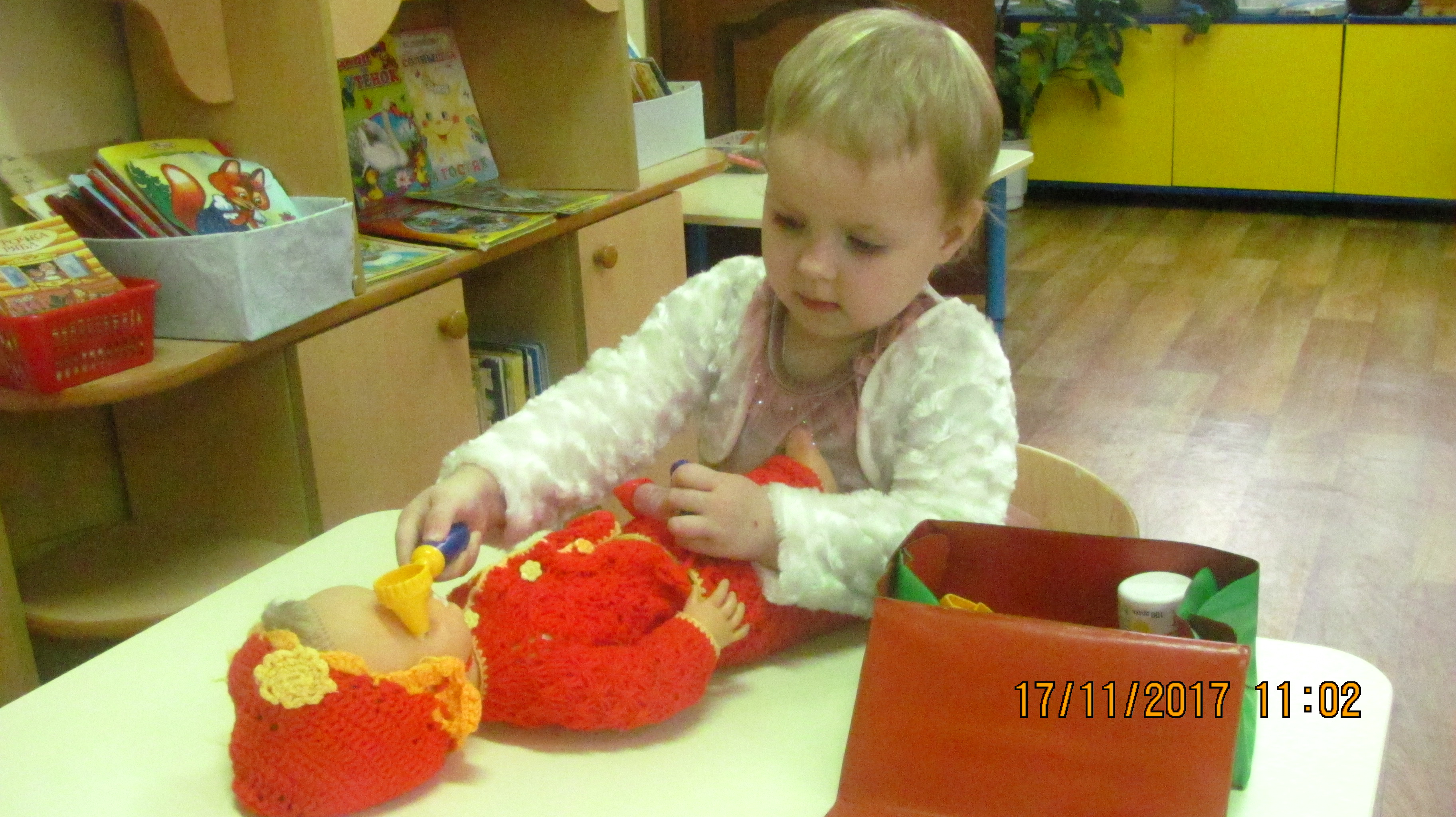 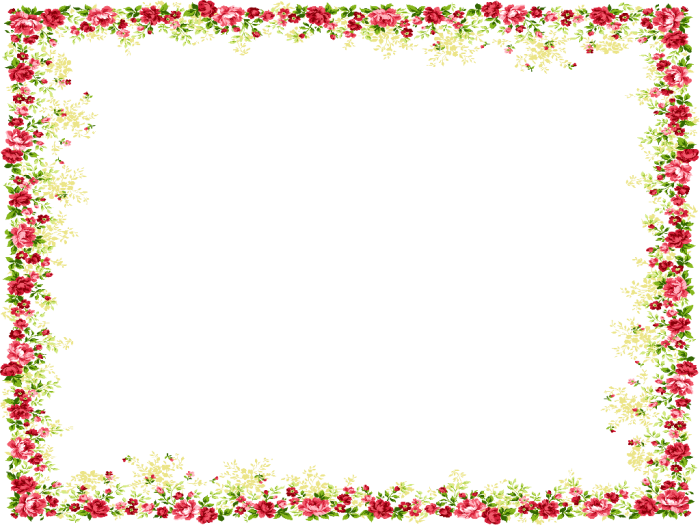 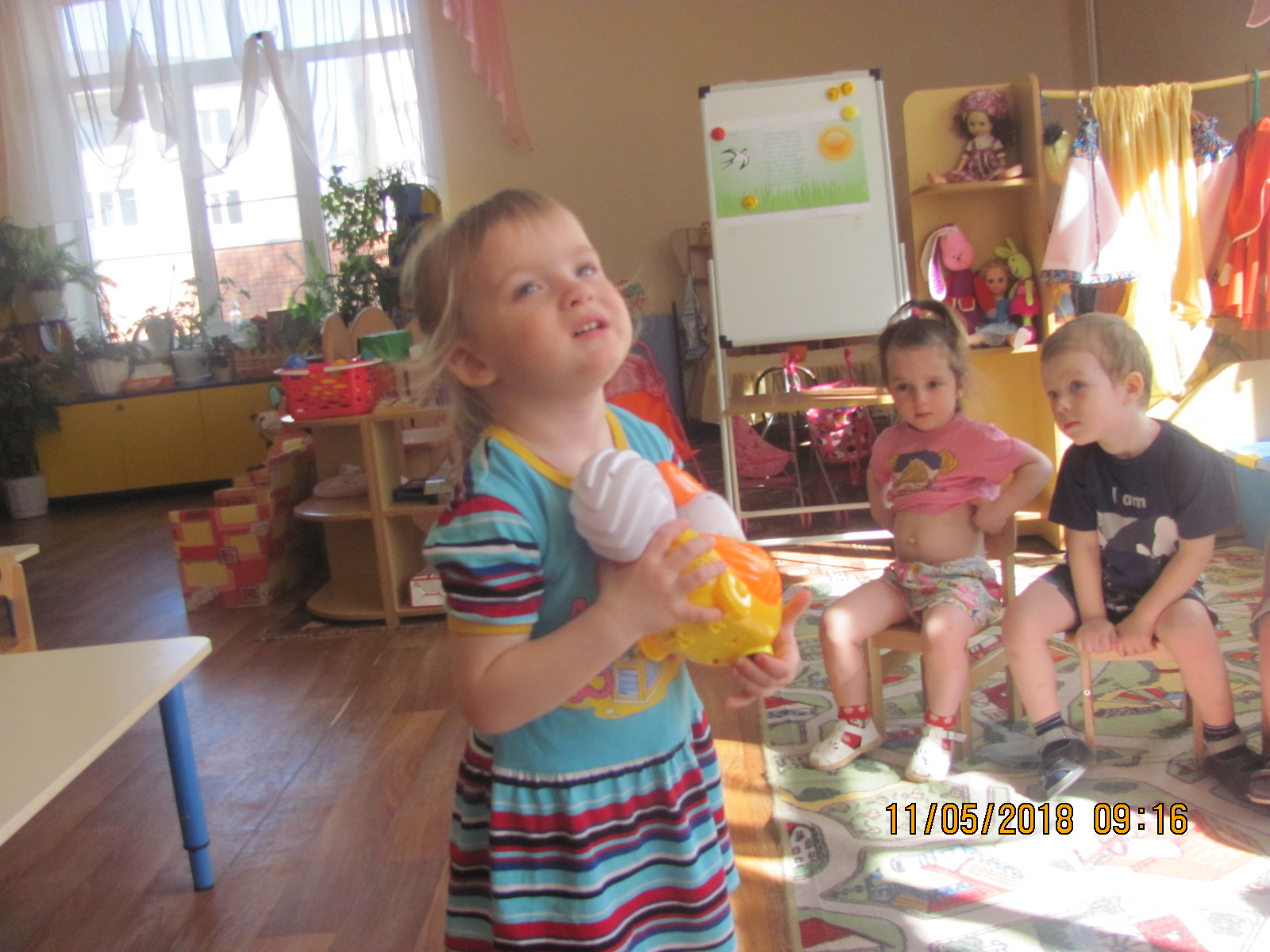 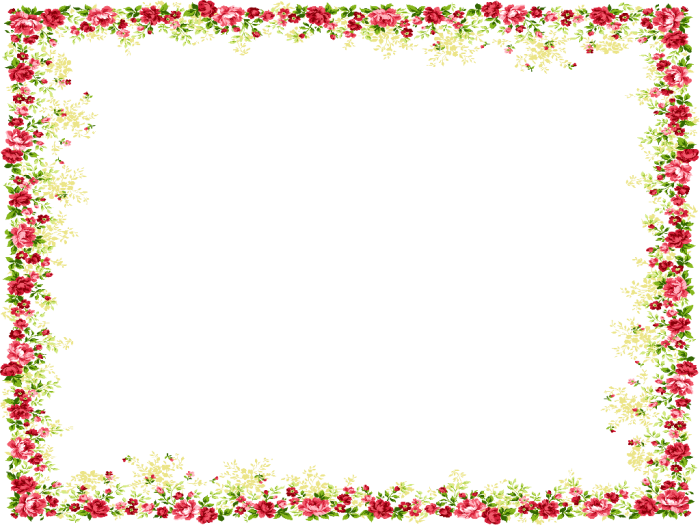 Ожидаемый результат:
развитие личностных качеств (коммуникативные навыки, доброжелательность, отзывчивость);
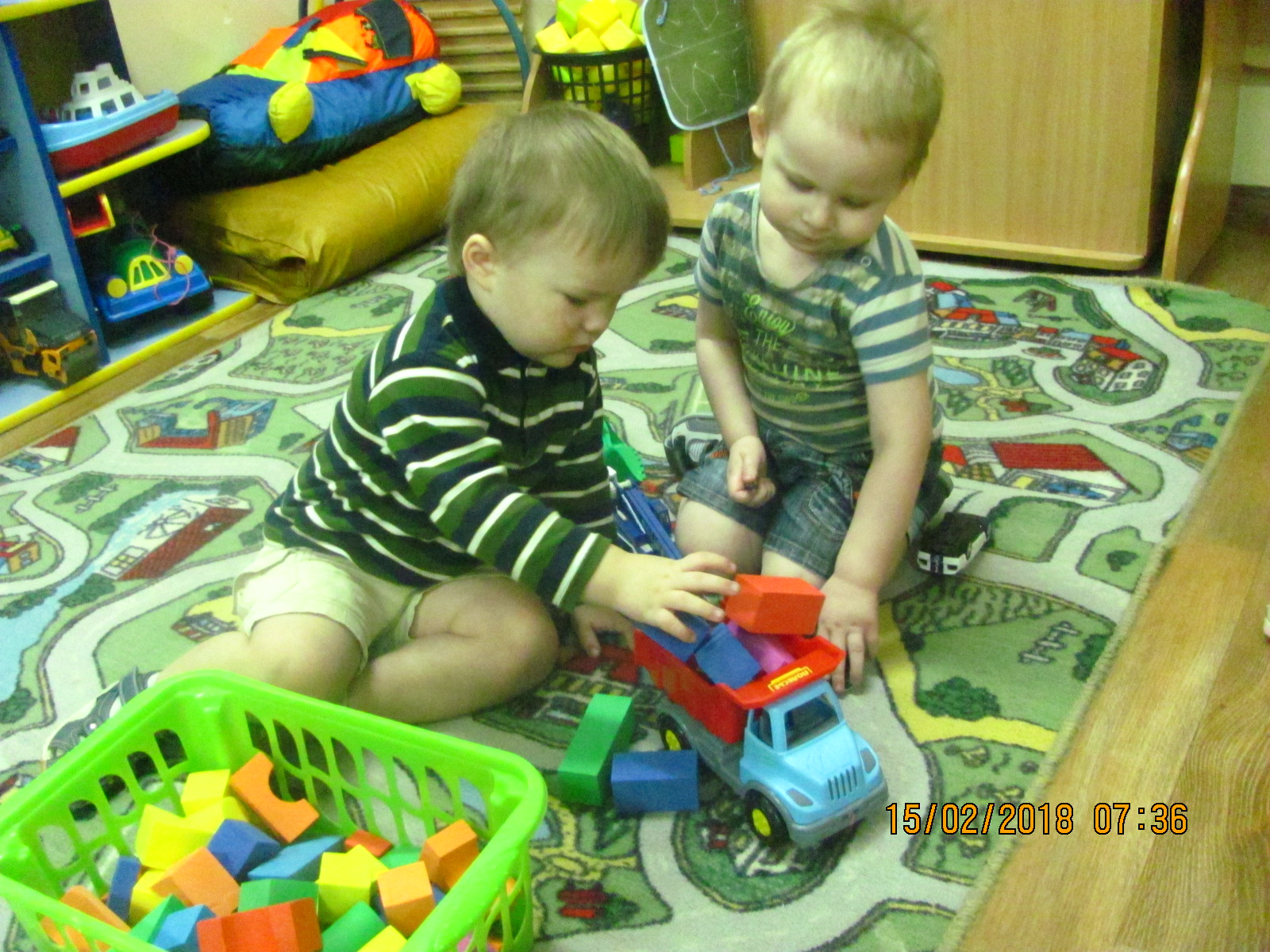 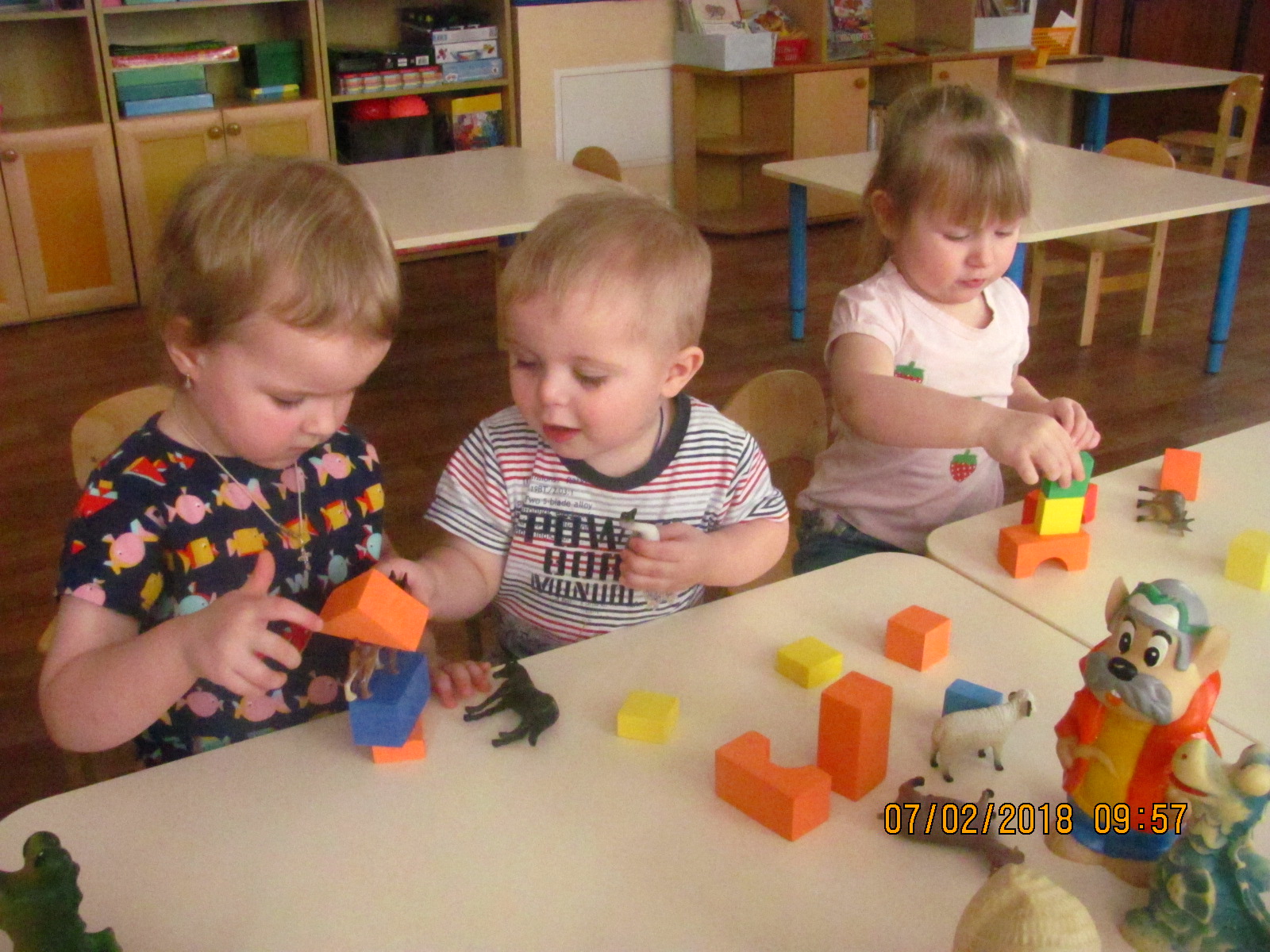 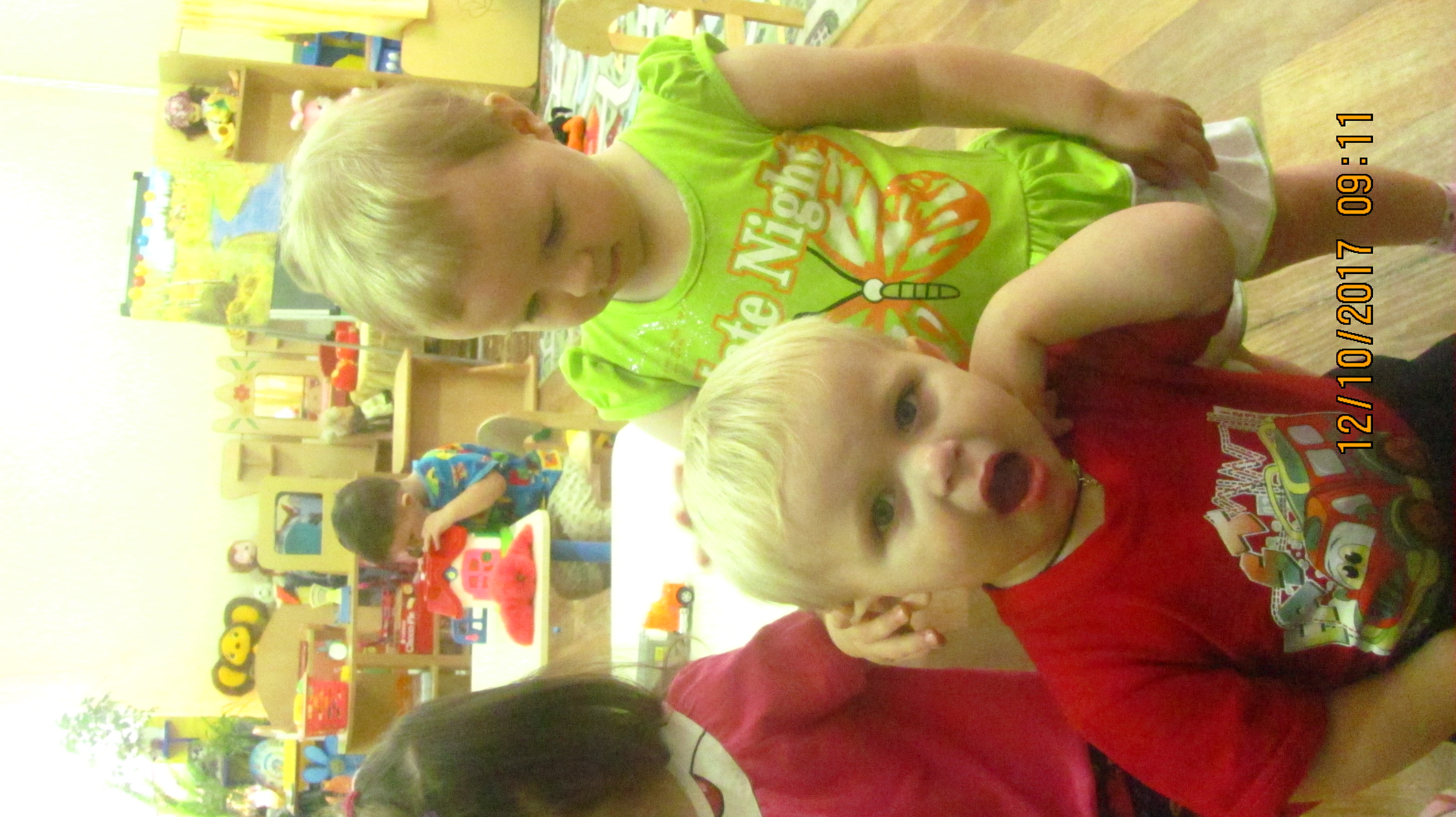 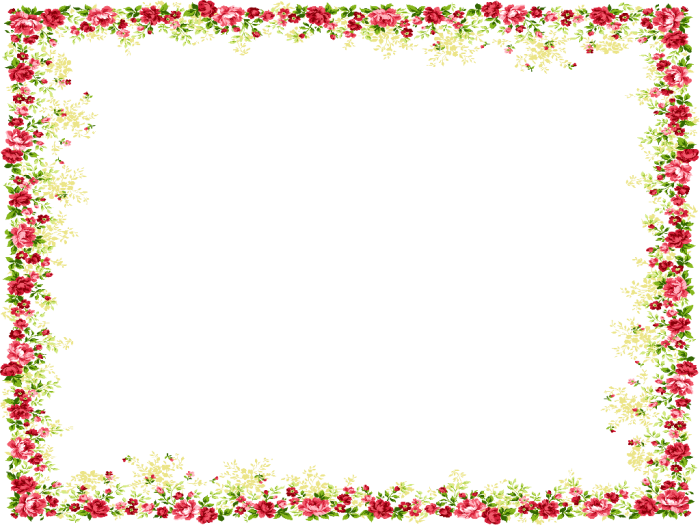 Ожидаемый результат:
развитие культурно-гигиенических навыков;
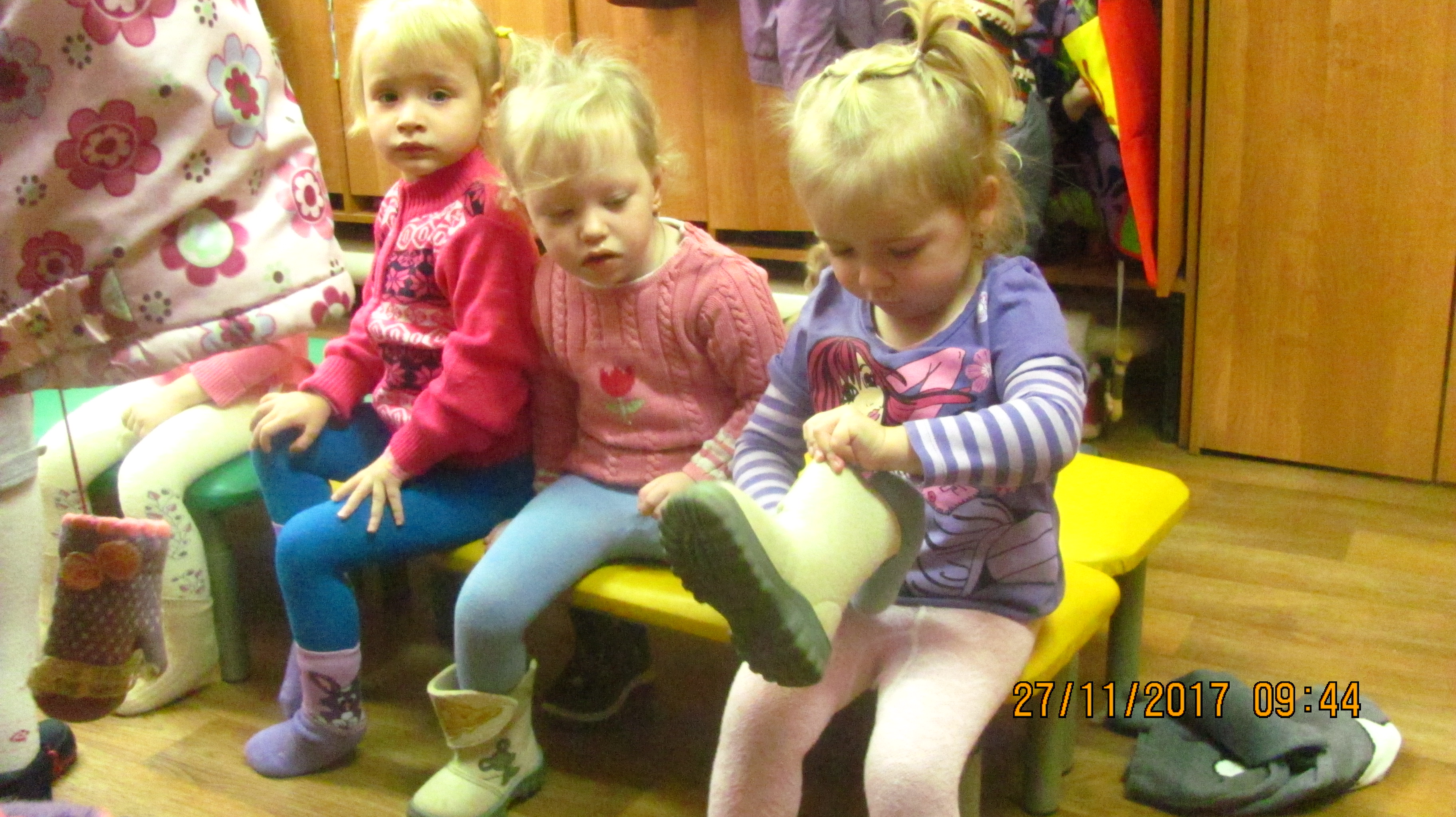 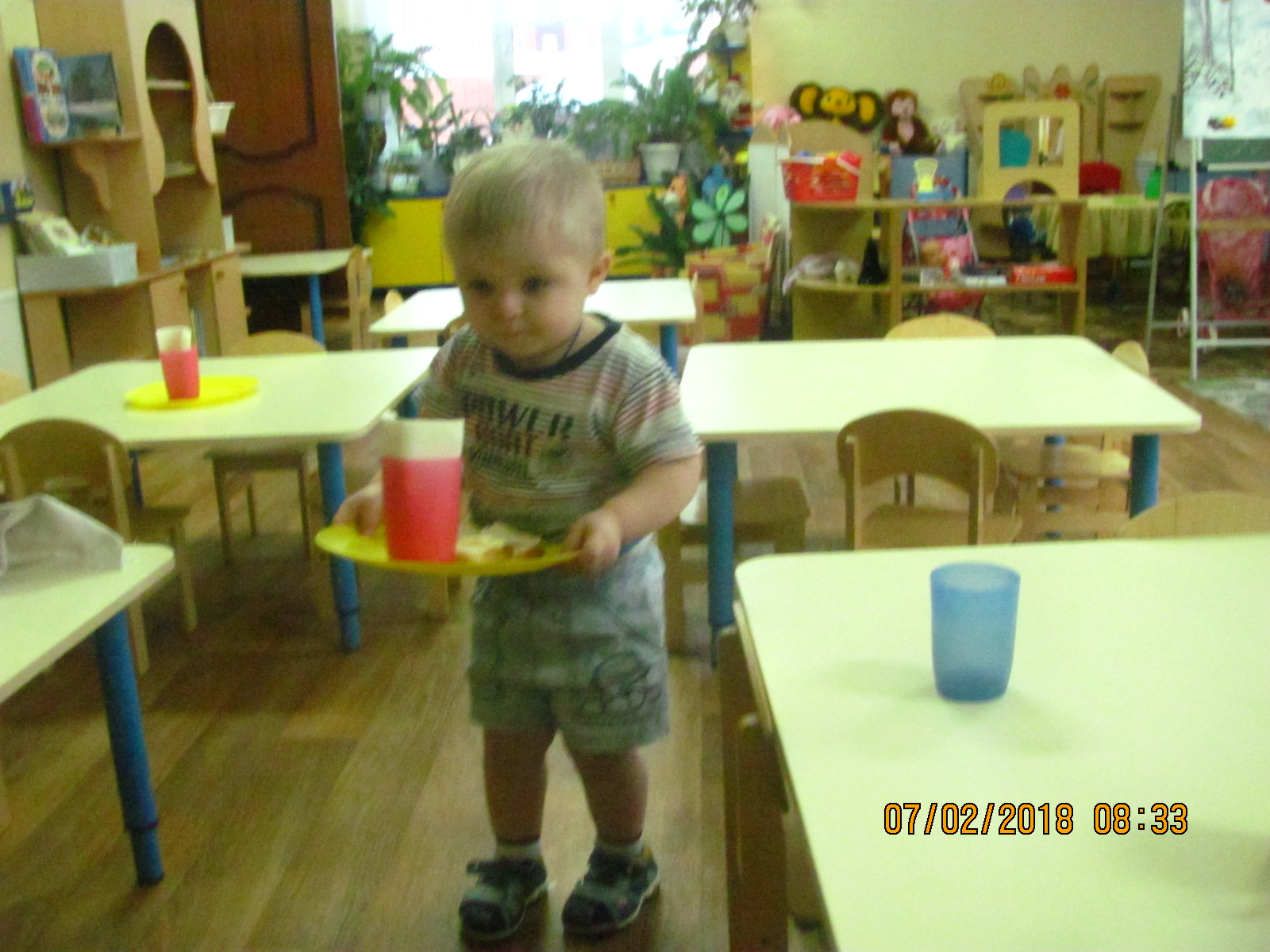 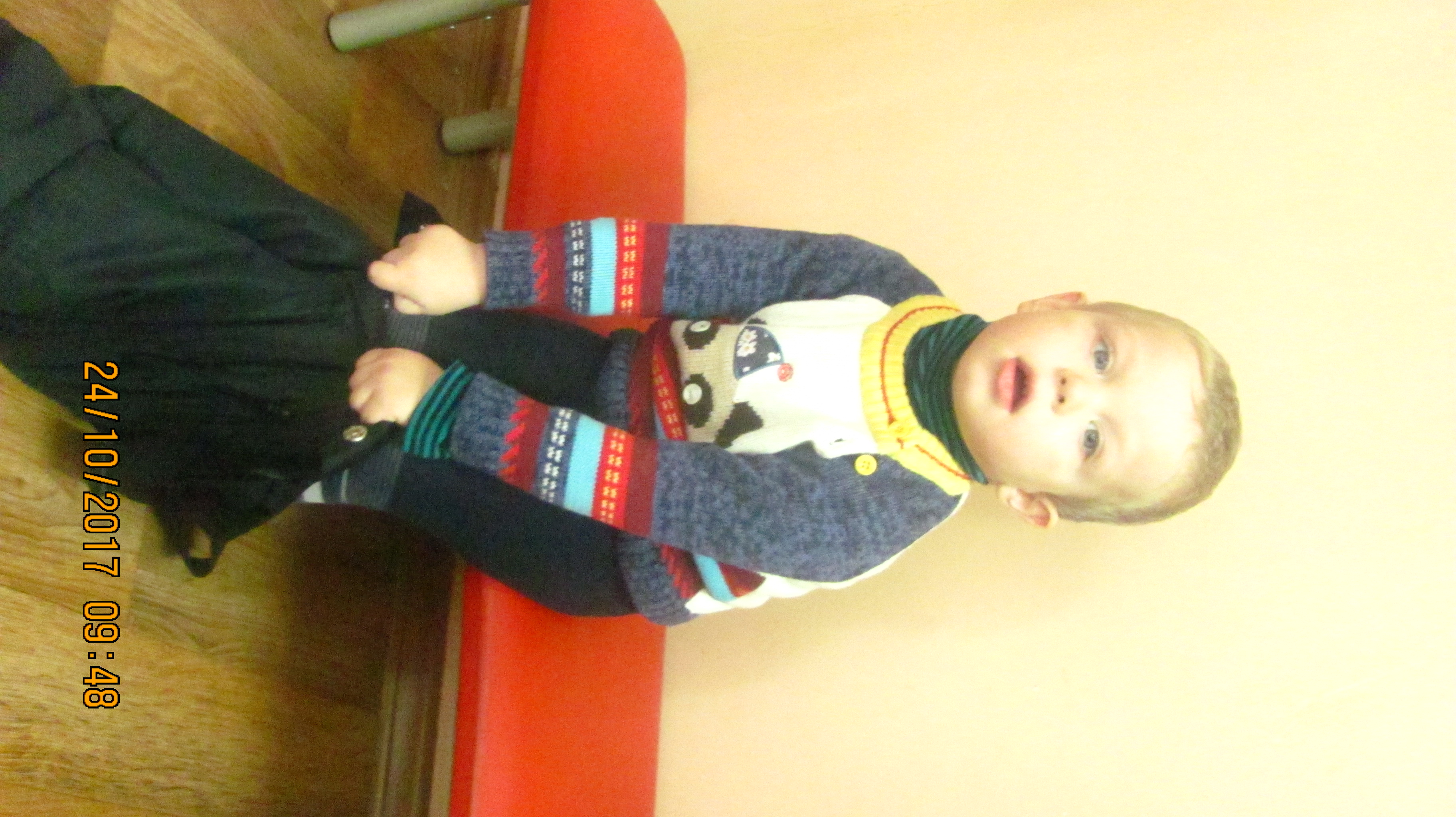 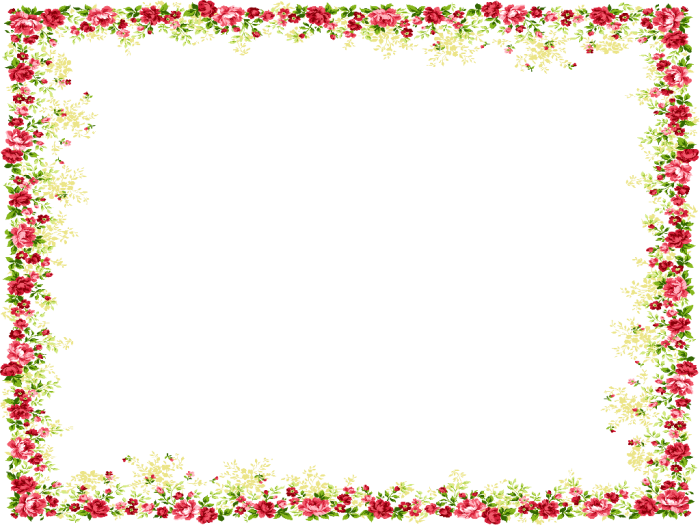 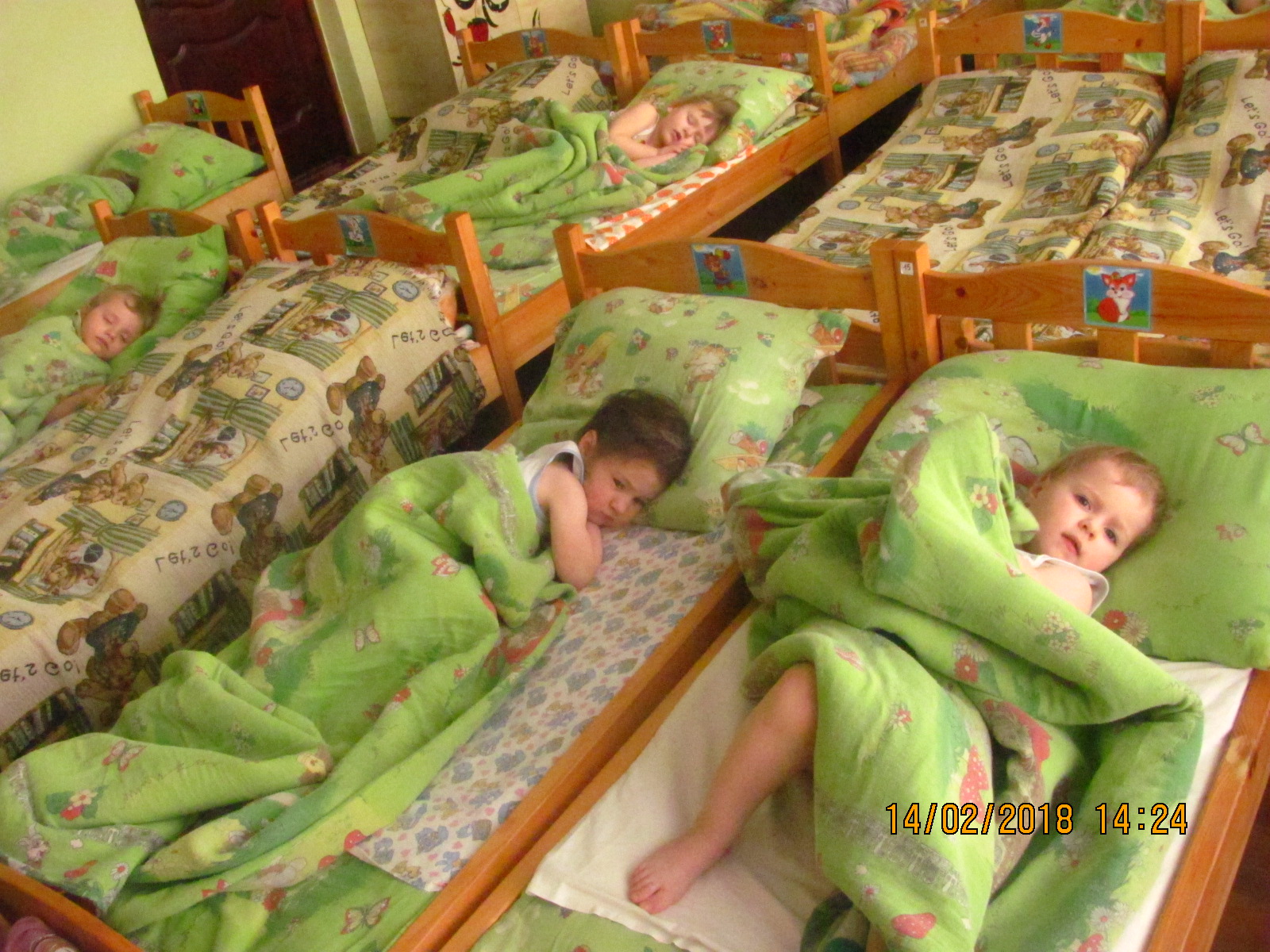 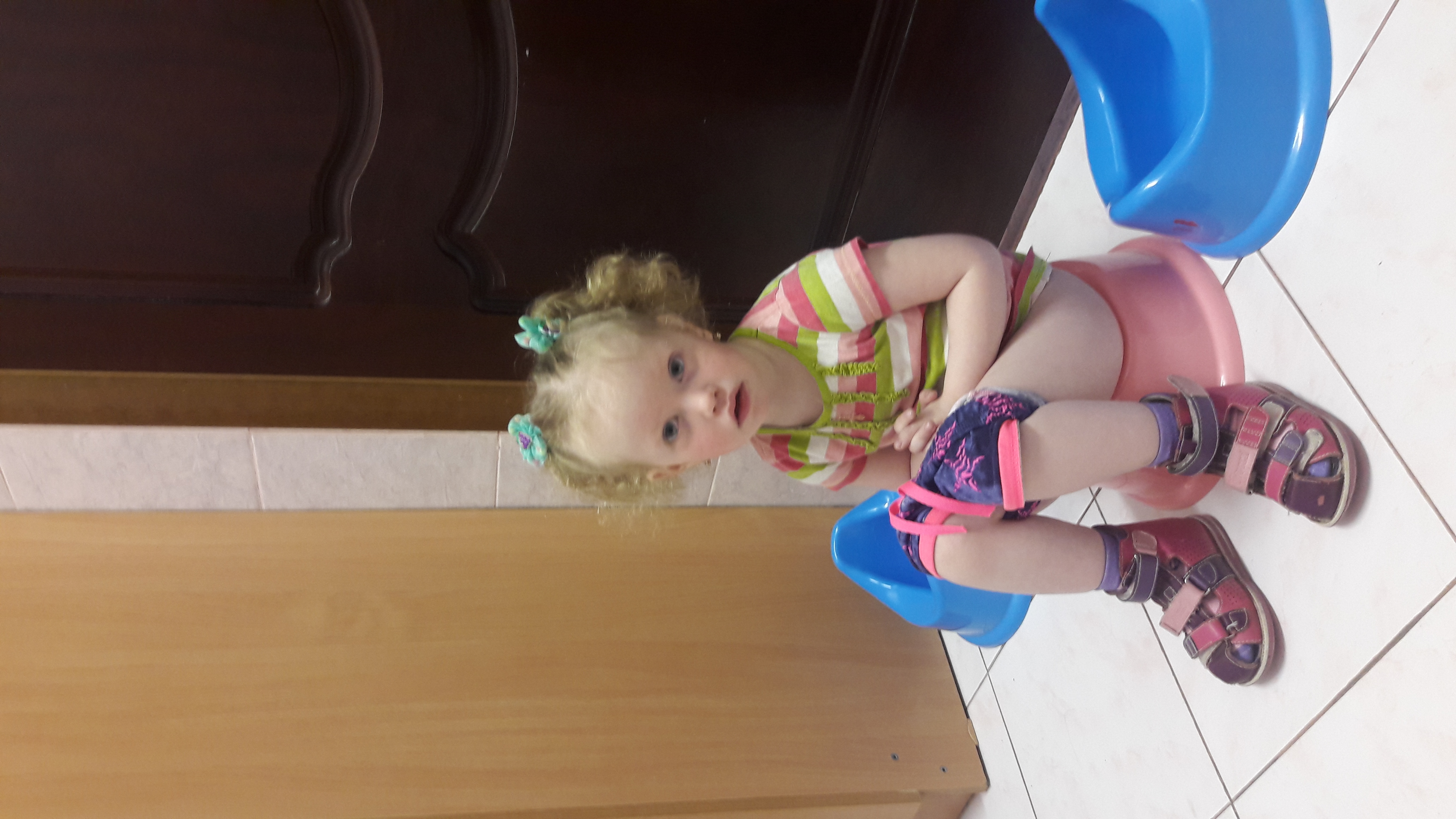 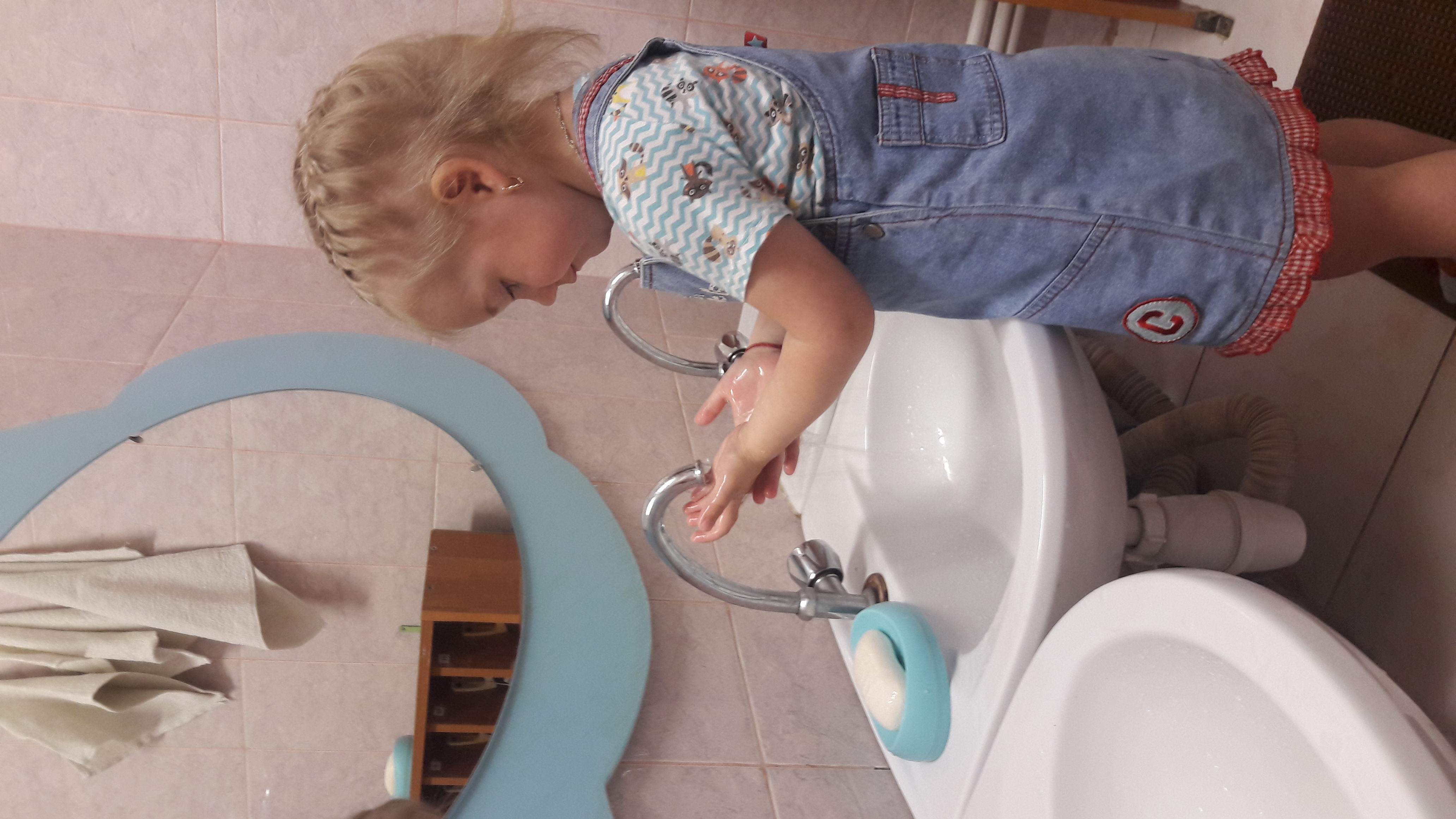 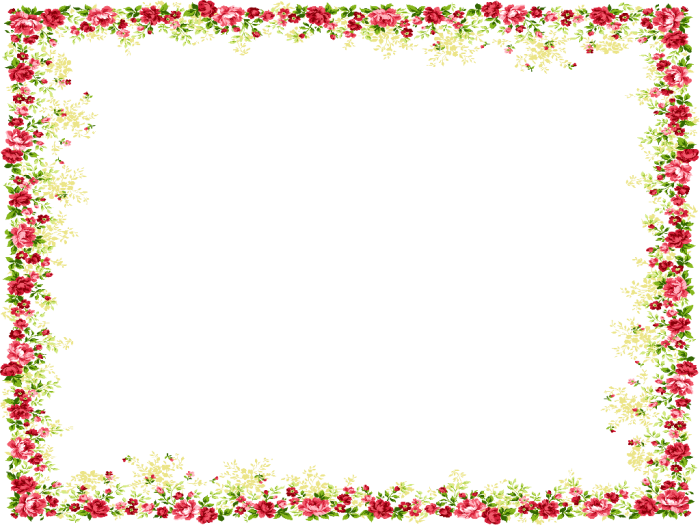 Ожидаемый результат:
раскрытие и развитие различных способностей детей.
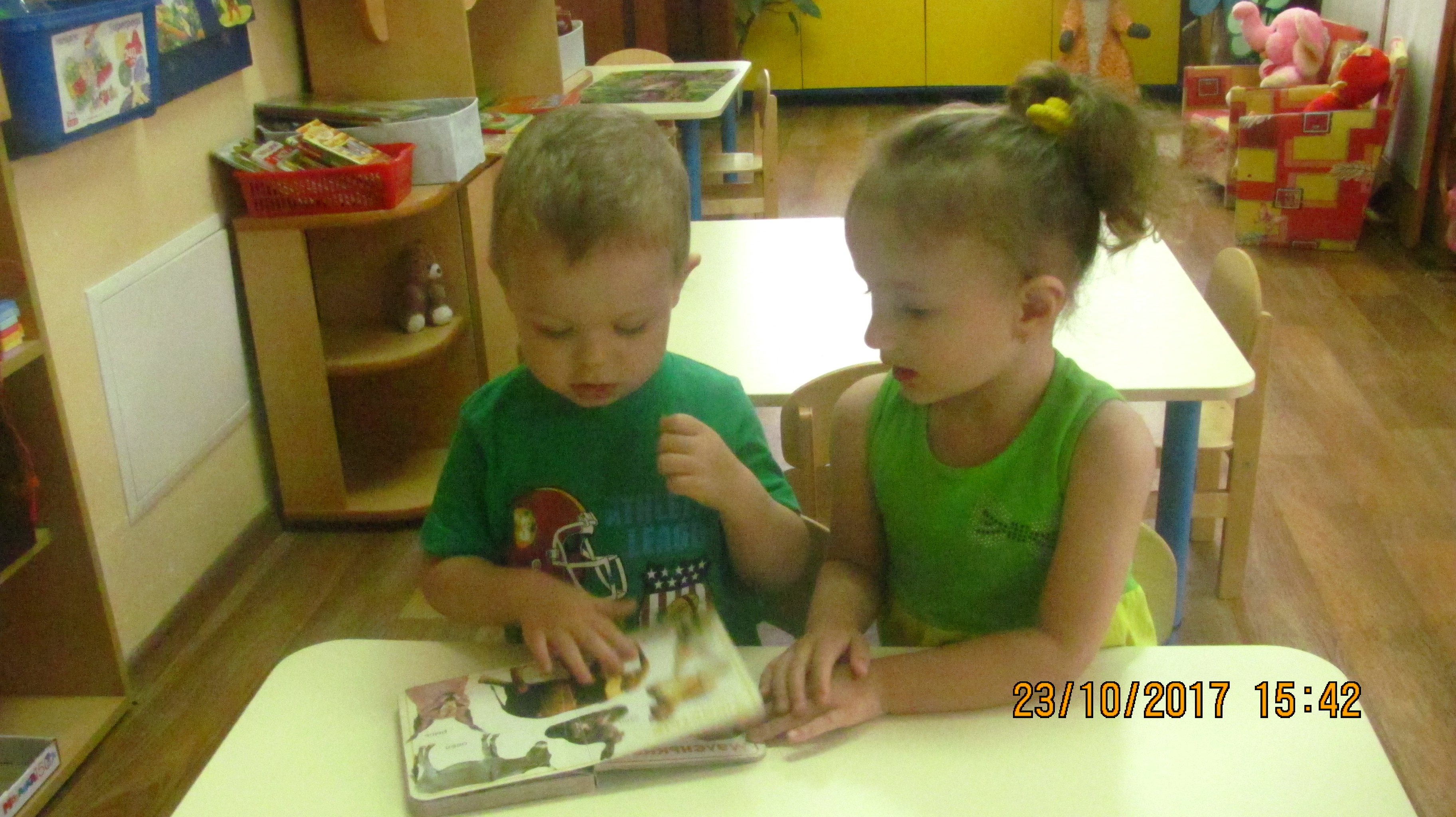 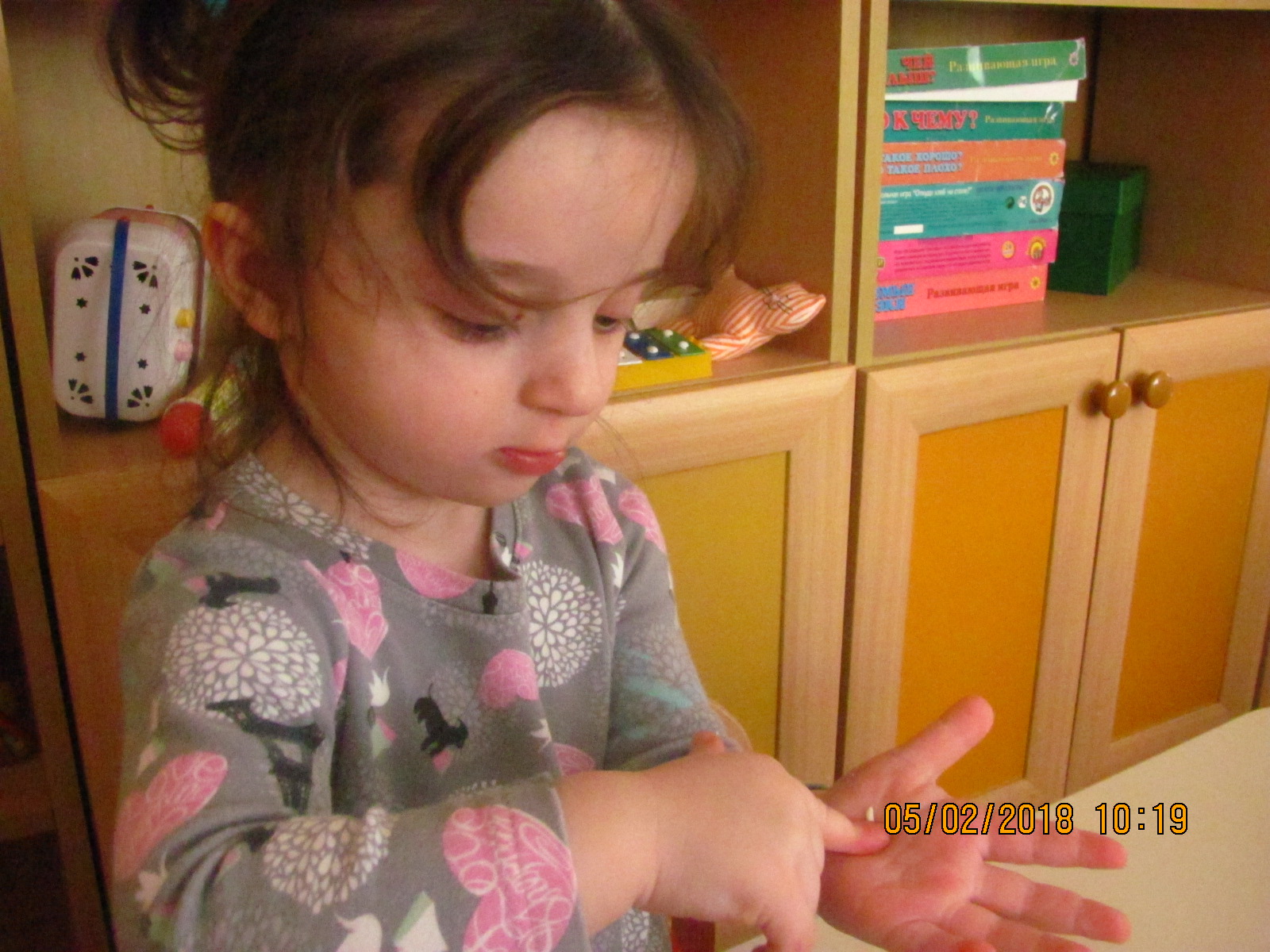 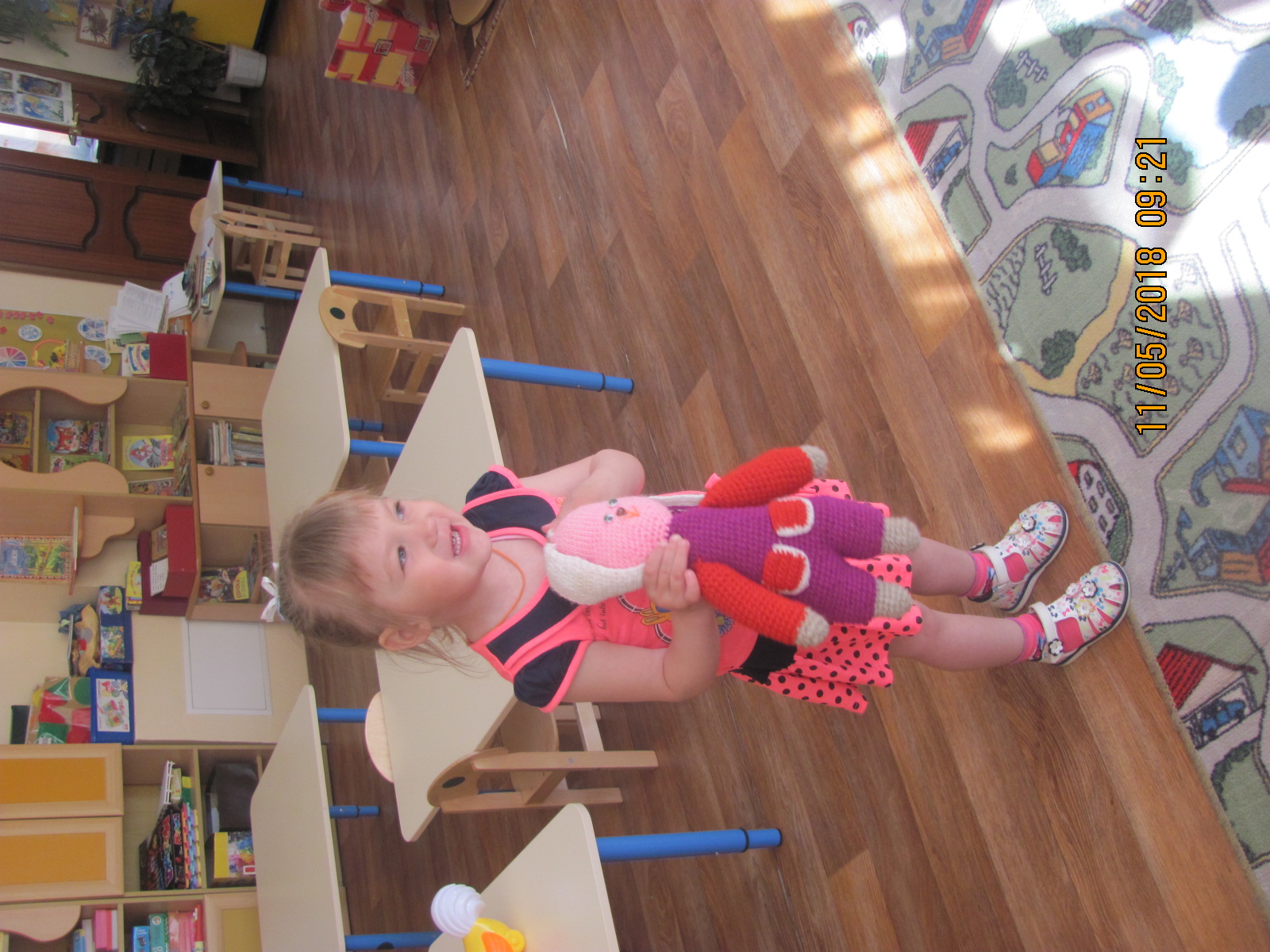 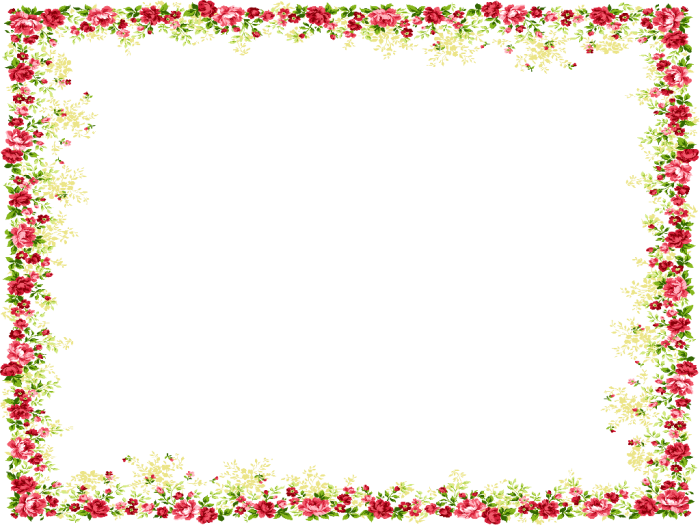 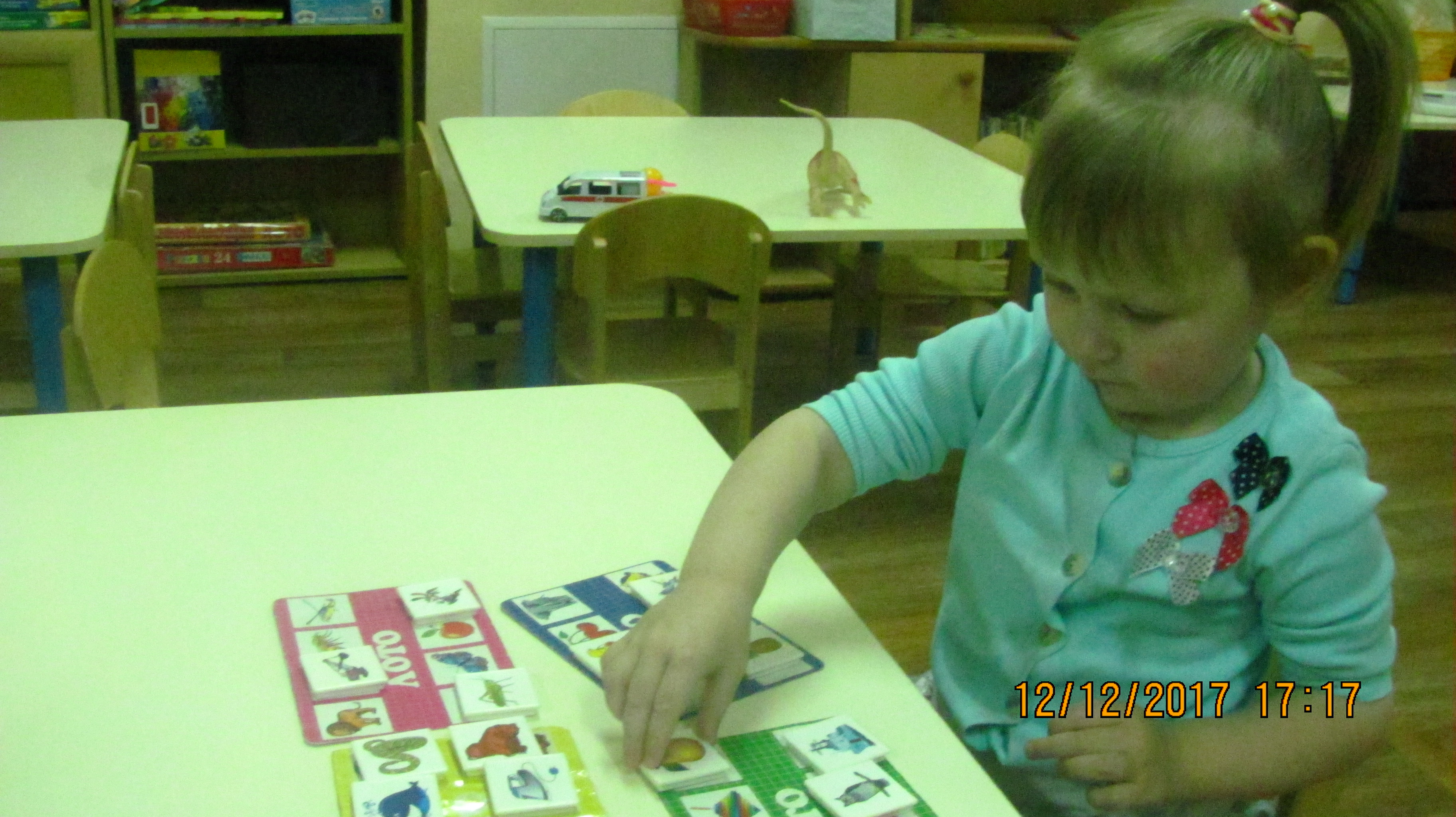 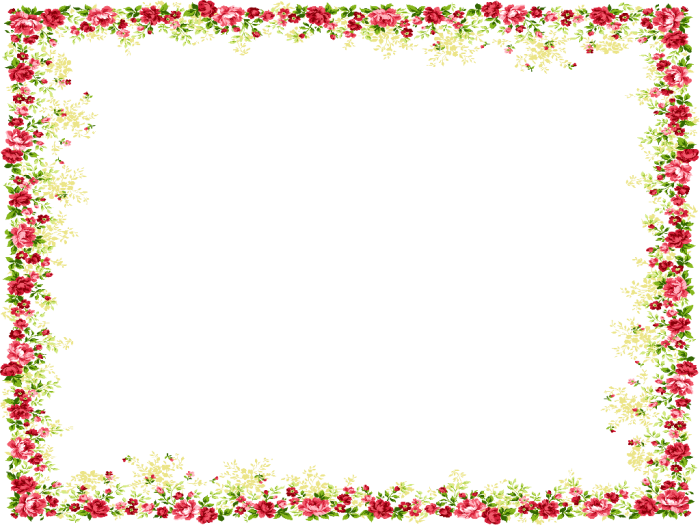 Формы подведения итогов: занятия
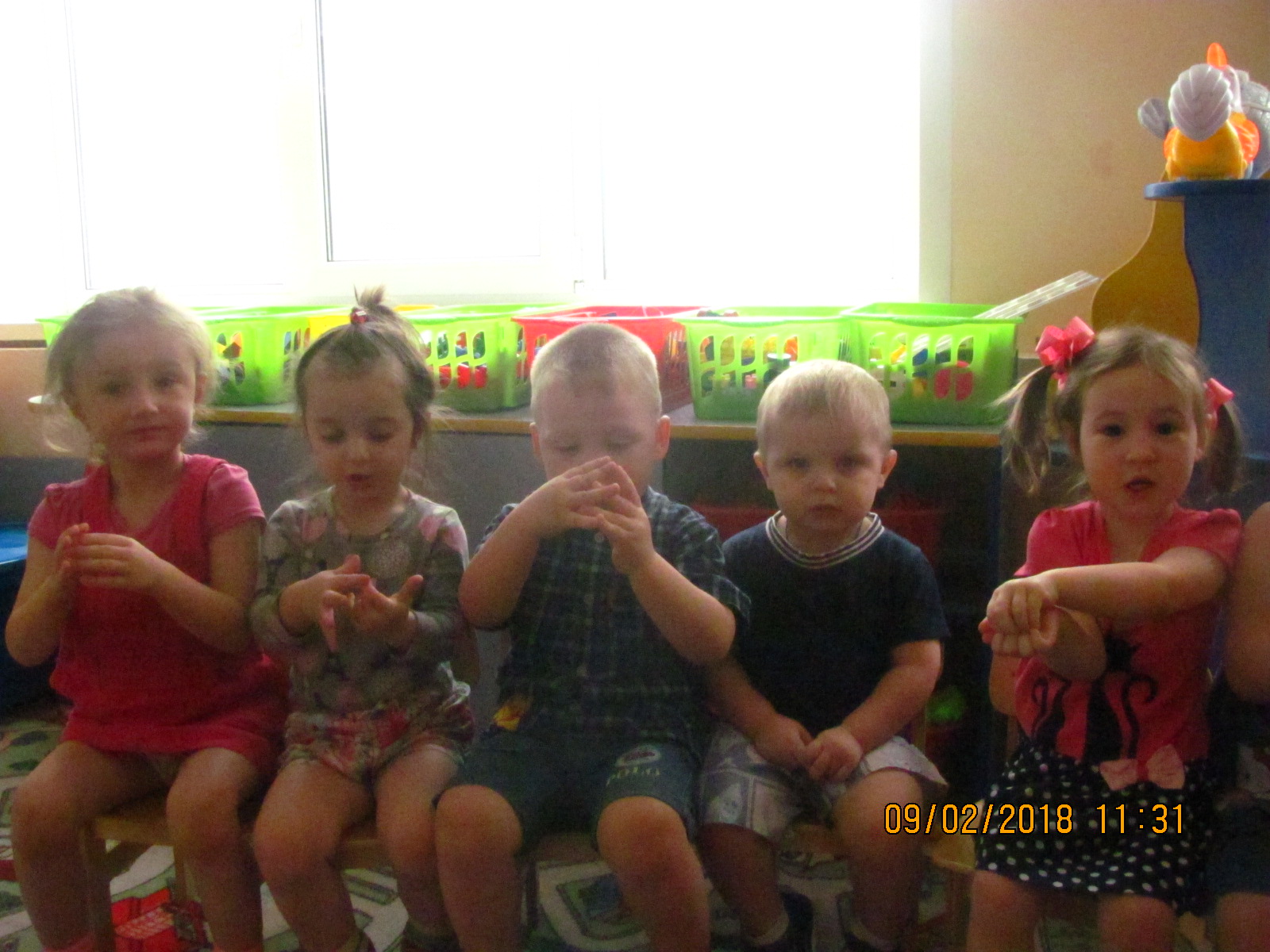 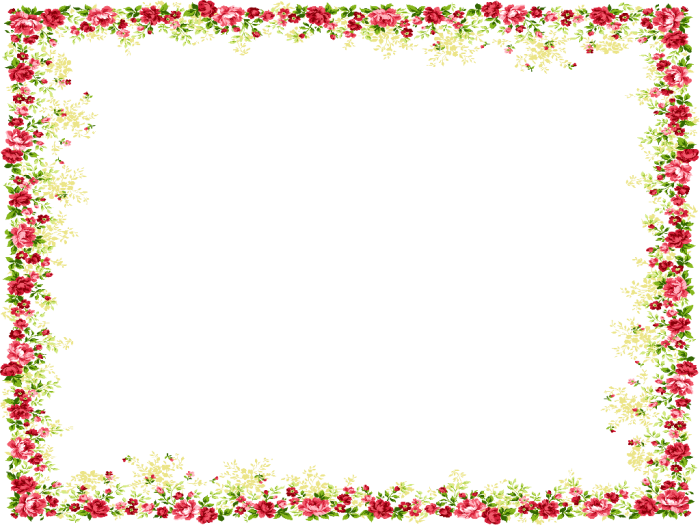 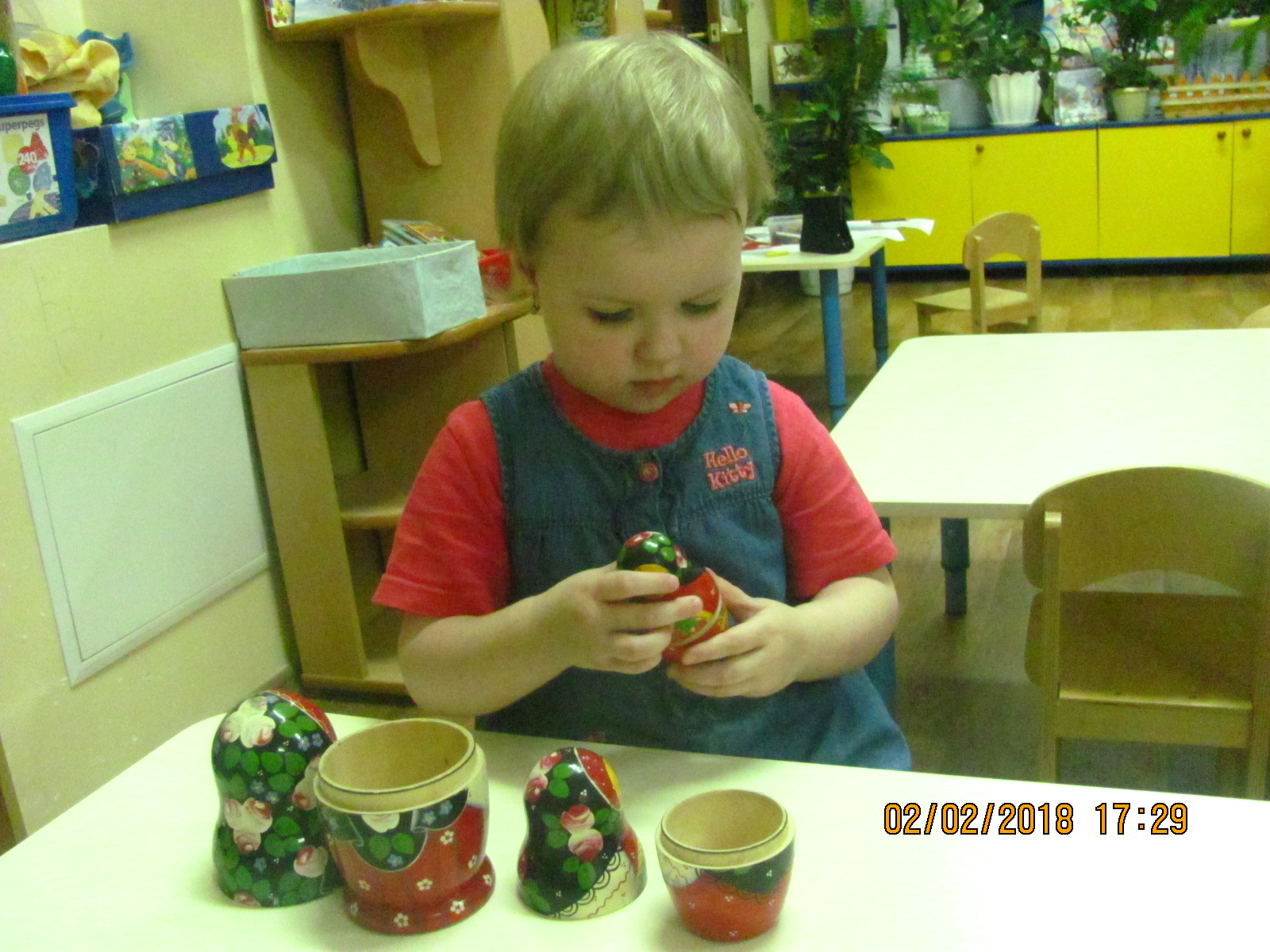 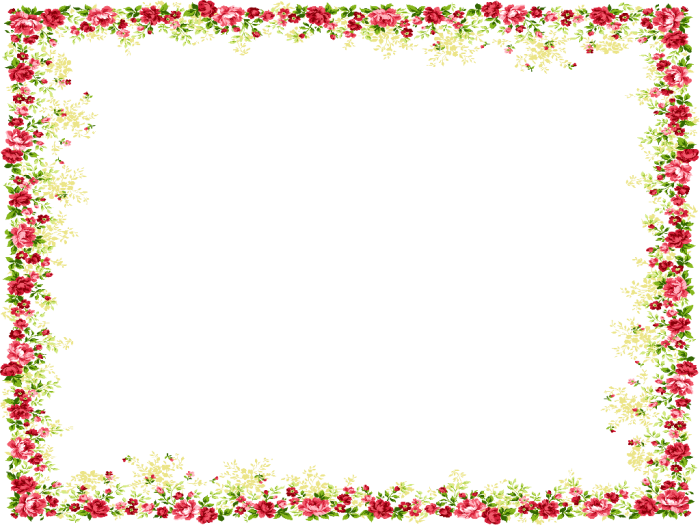 Форма подведения итогов: развлечения
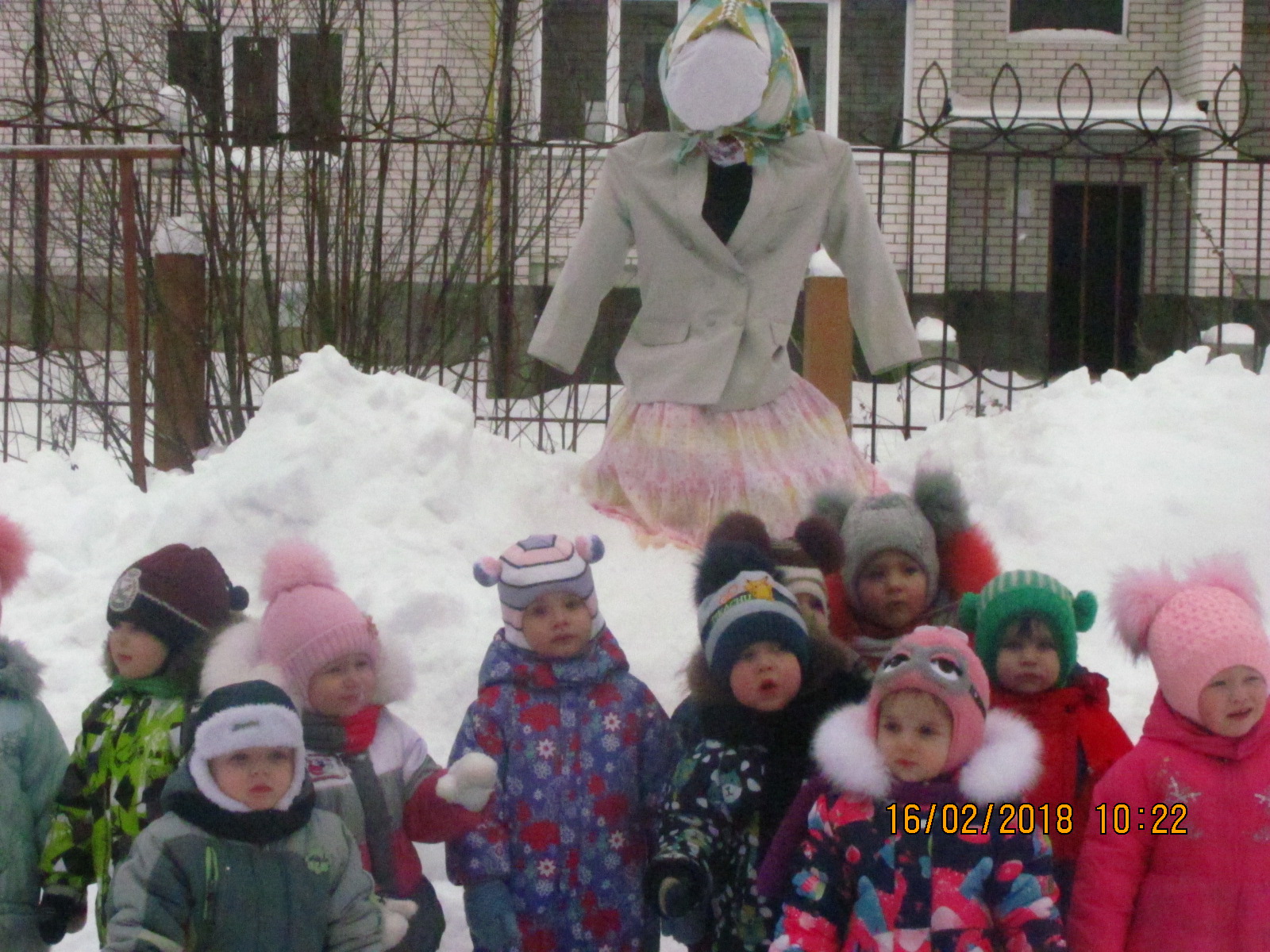 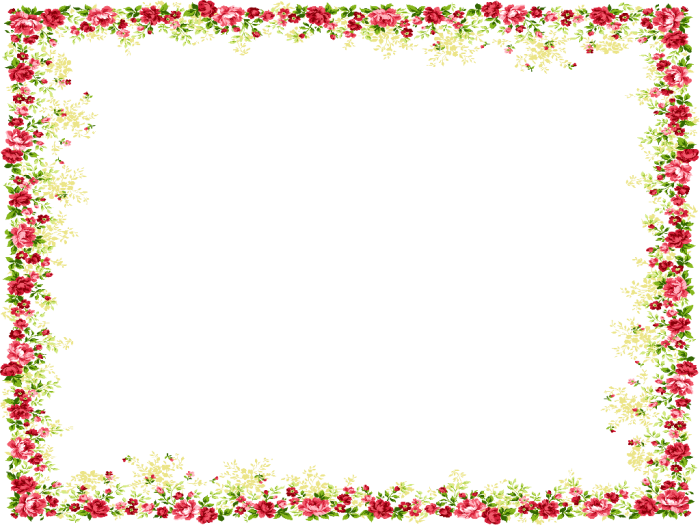 поведен
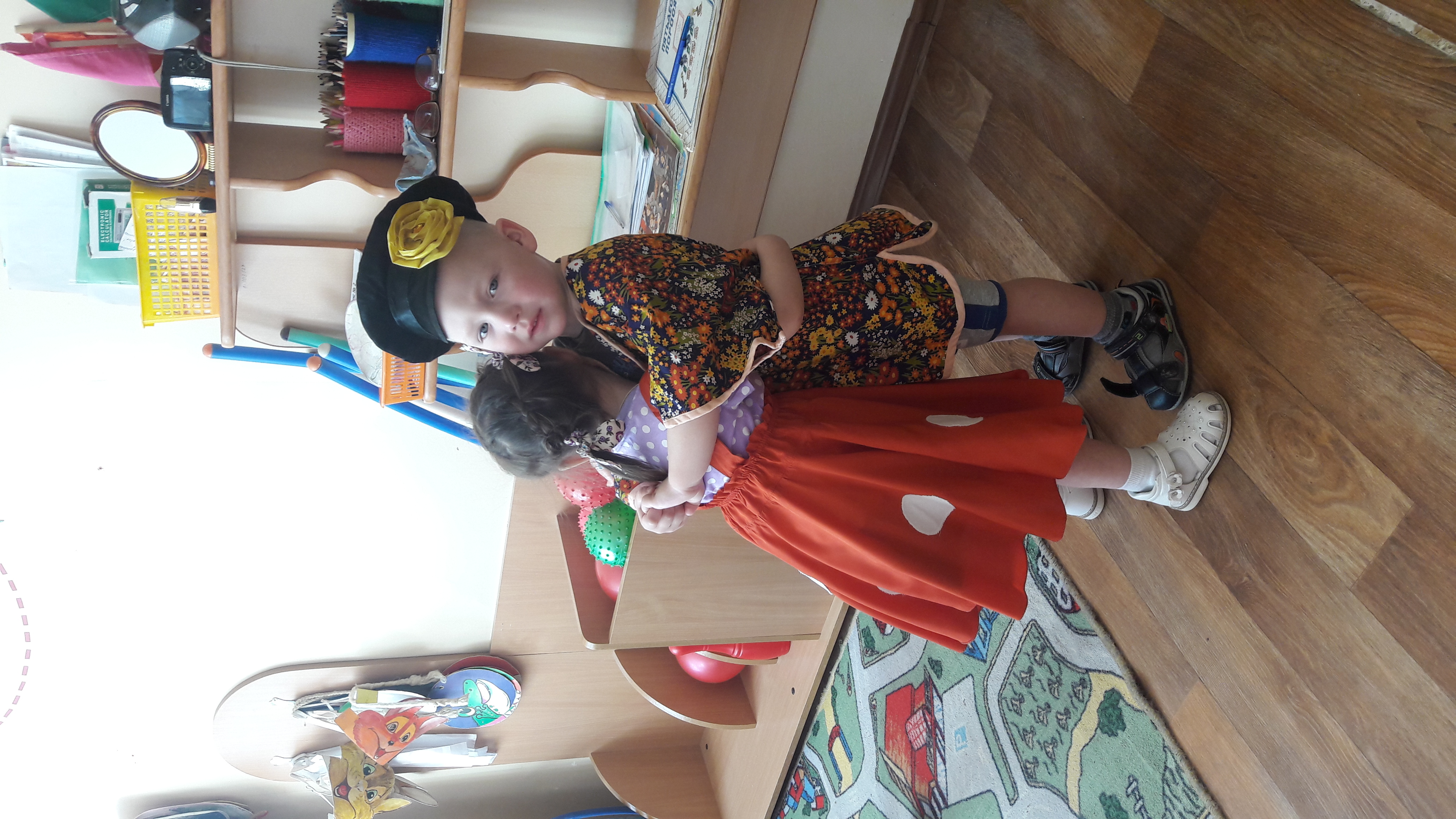 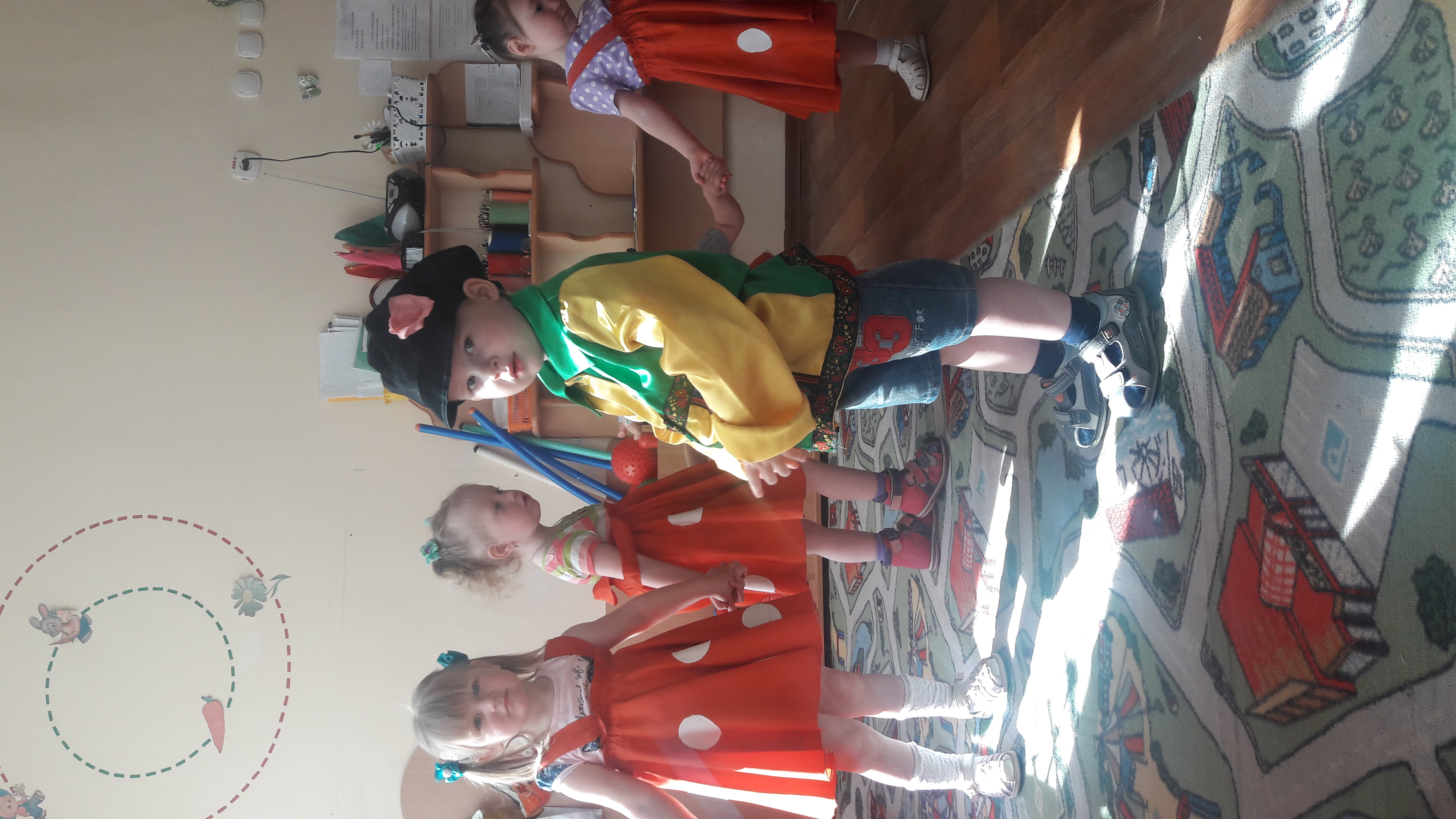 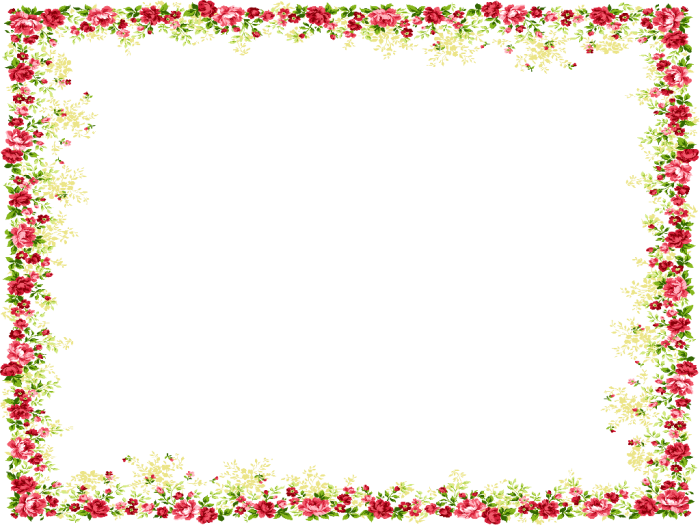 Форма подведения итогов: консультации для родителей
«Использование детского фольклора, потешек, стихов в приобщении детей раннего возраста к элементарным нормам и правилам поведения» 
«Использование народного фольклора  для формирования у детей культурно-гигиенических навыков» 
«Народный фольклор в семейном воспитании» и др.
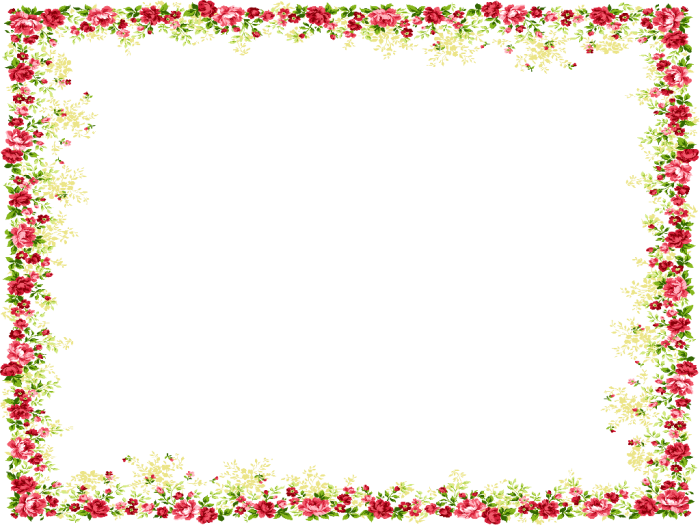 Форма подведения итогов: фотоотчет
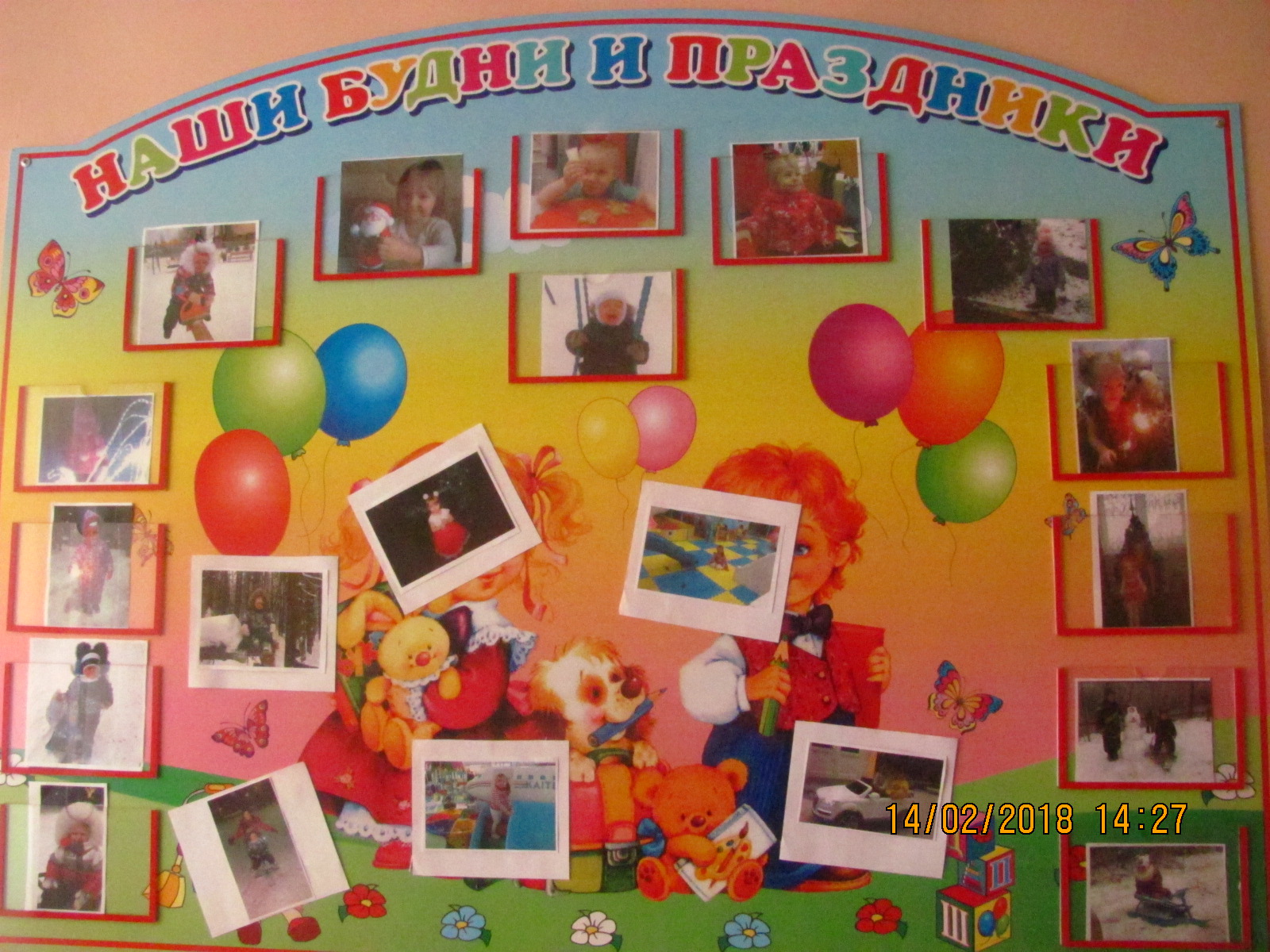 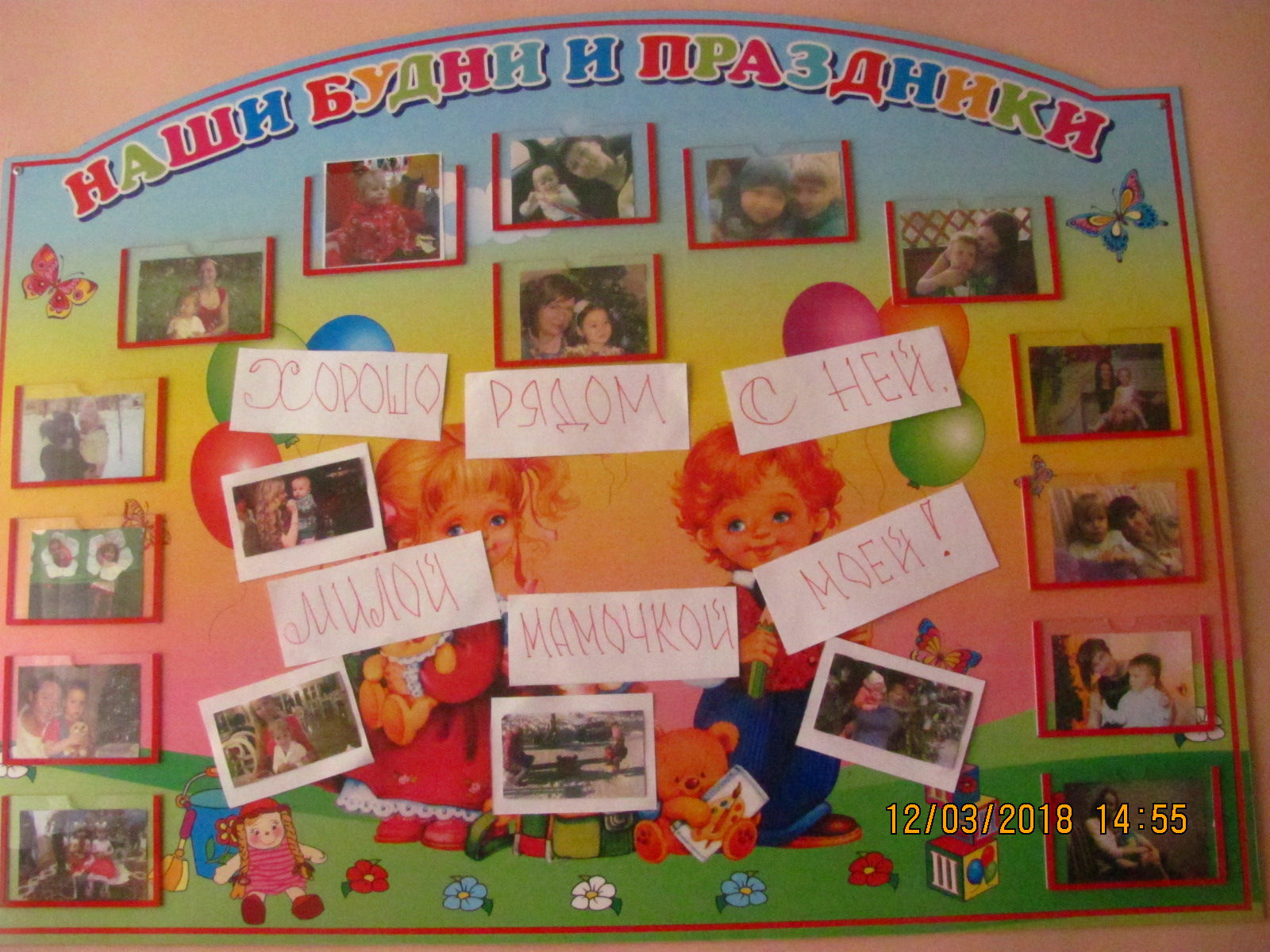 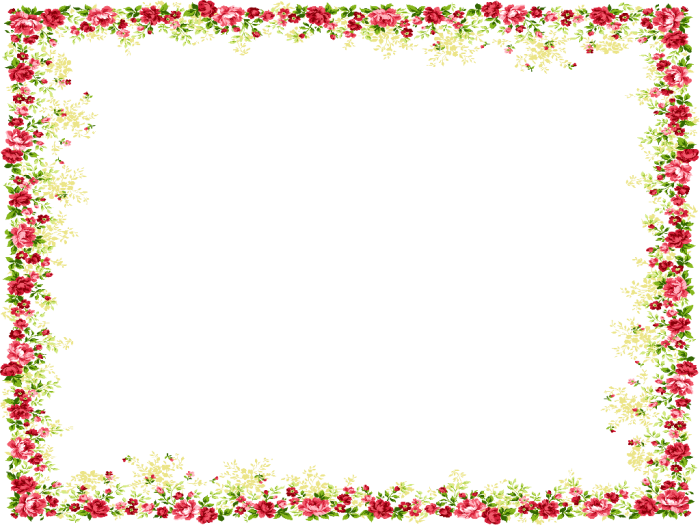 Основные направления деятельности:
Подбор и изучение методической литературы.
Подбор материала с учетом возрастных, индивидуальных особенностей детей и темой деятельности.
Составление перспективного плана.
Подбор и составление конспектов, игр-занятий.
Подбор дидактических разработок, учебных пособий.
Составление картотеки игр-потешек на все случаи жизни.
Работа с родителями (консультации, фотоотчеты).
Использование народных костюмов, игрушек, дидактических игр.
Применение в работе технических средств (музыкальный центр, фотоаппарат, ПК, Flesh-накопители.
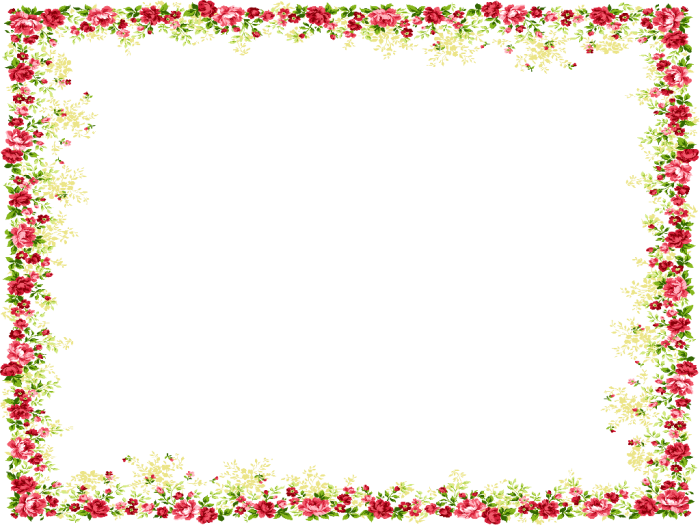 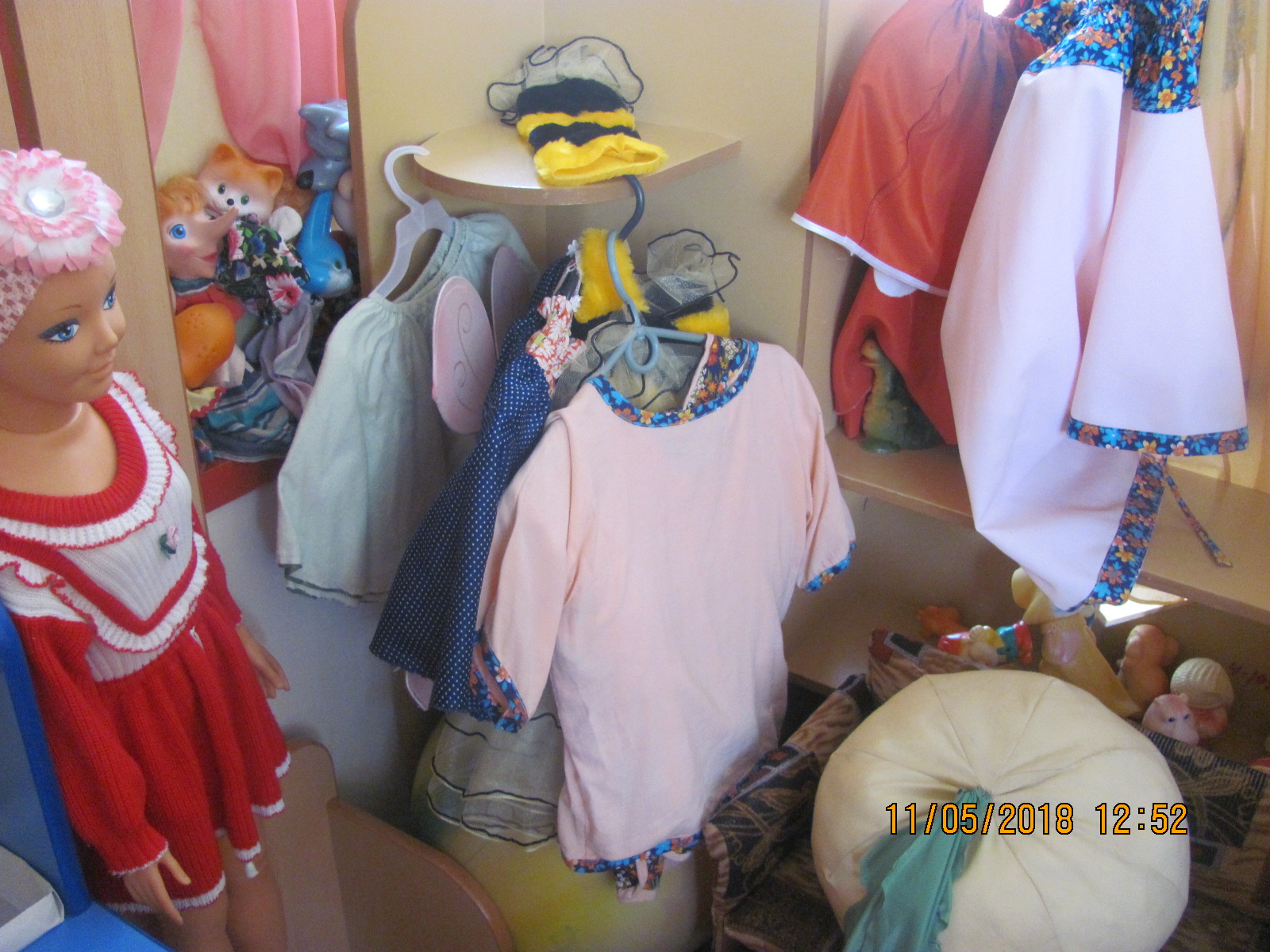 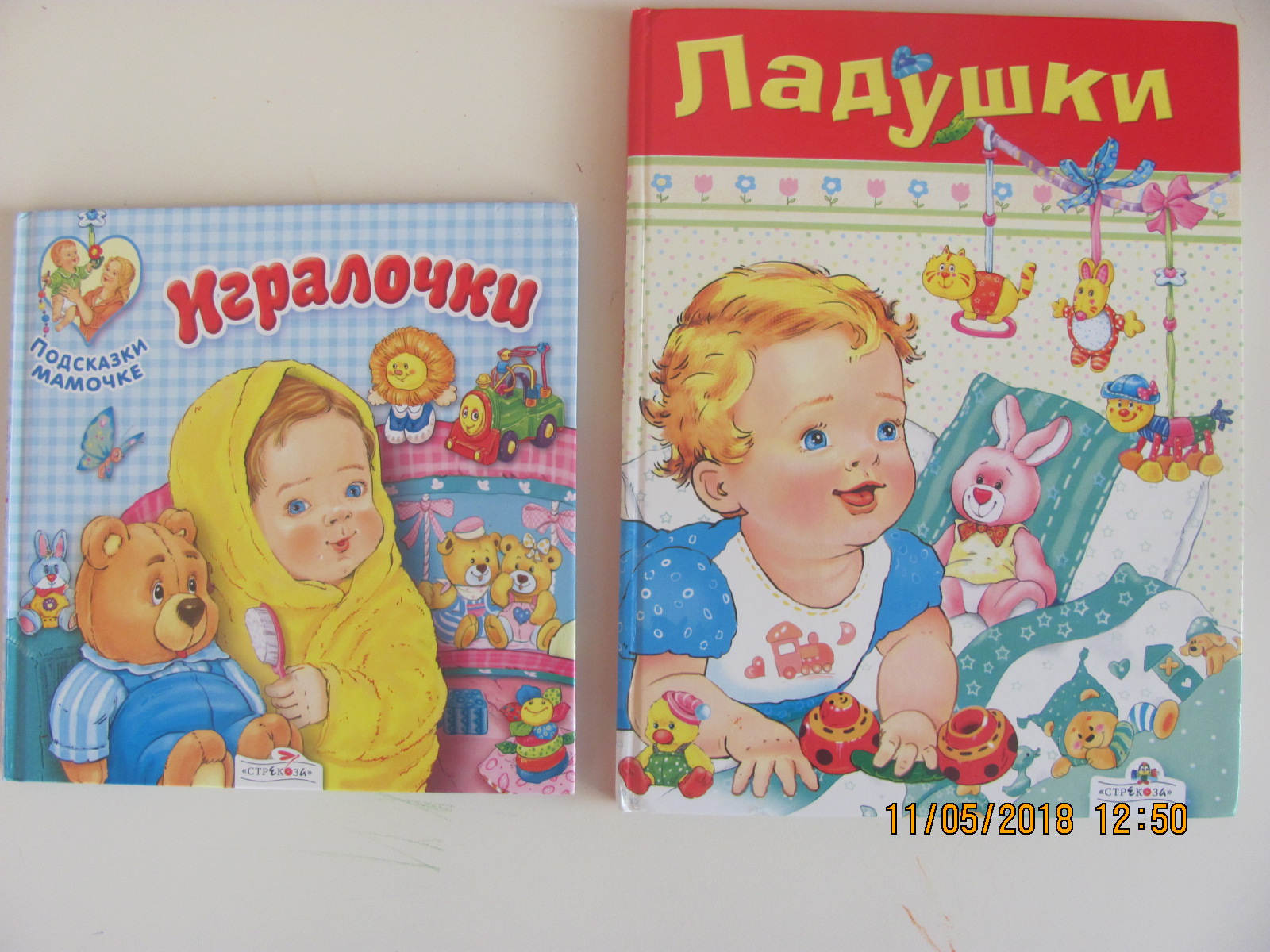 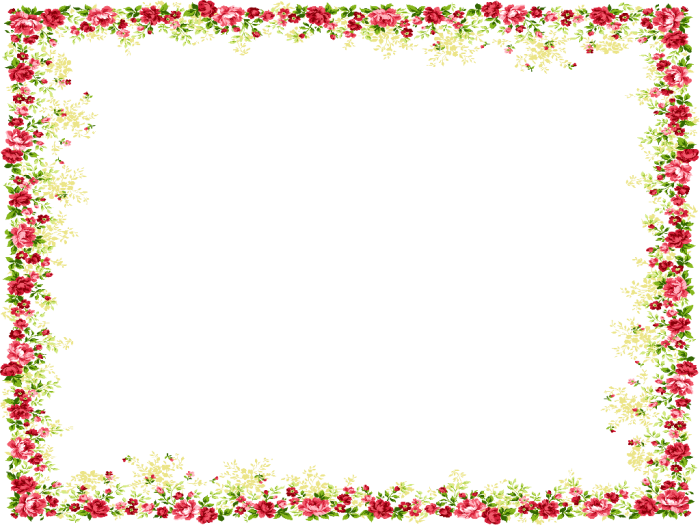 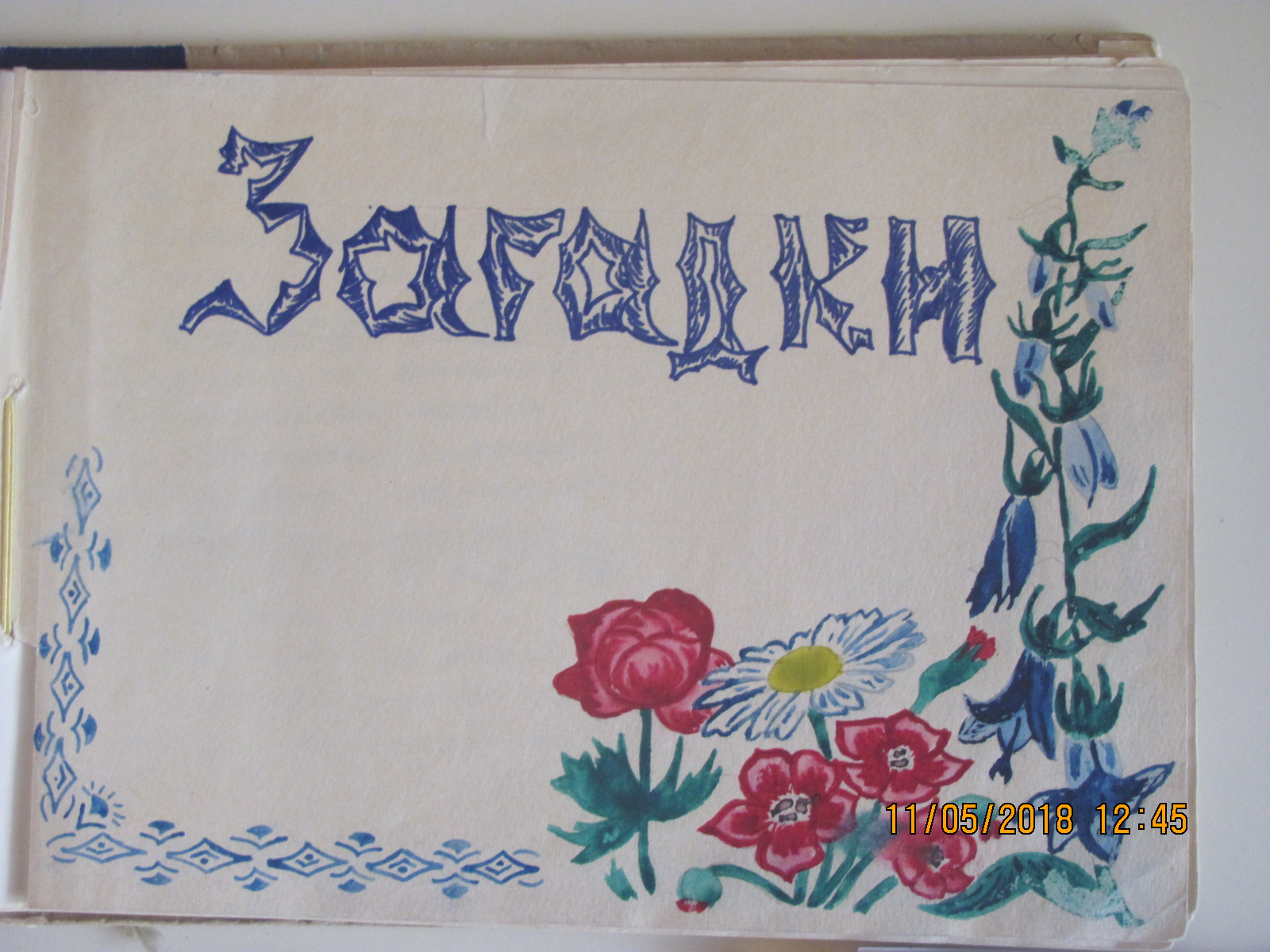 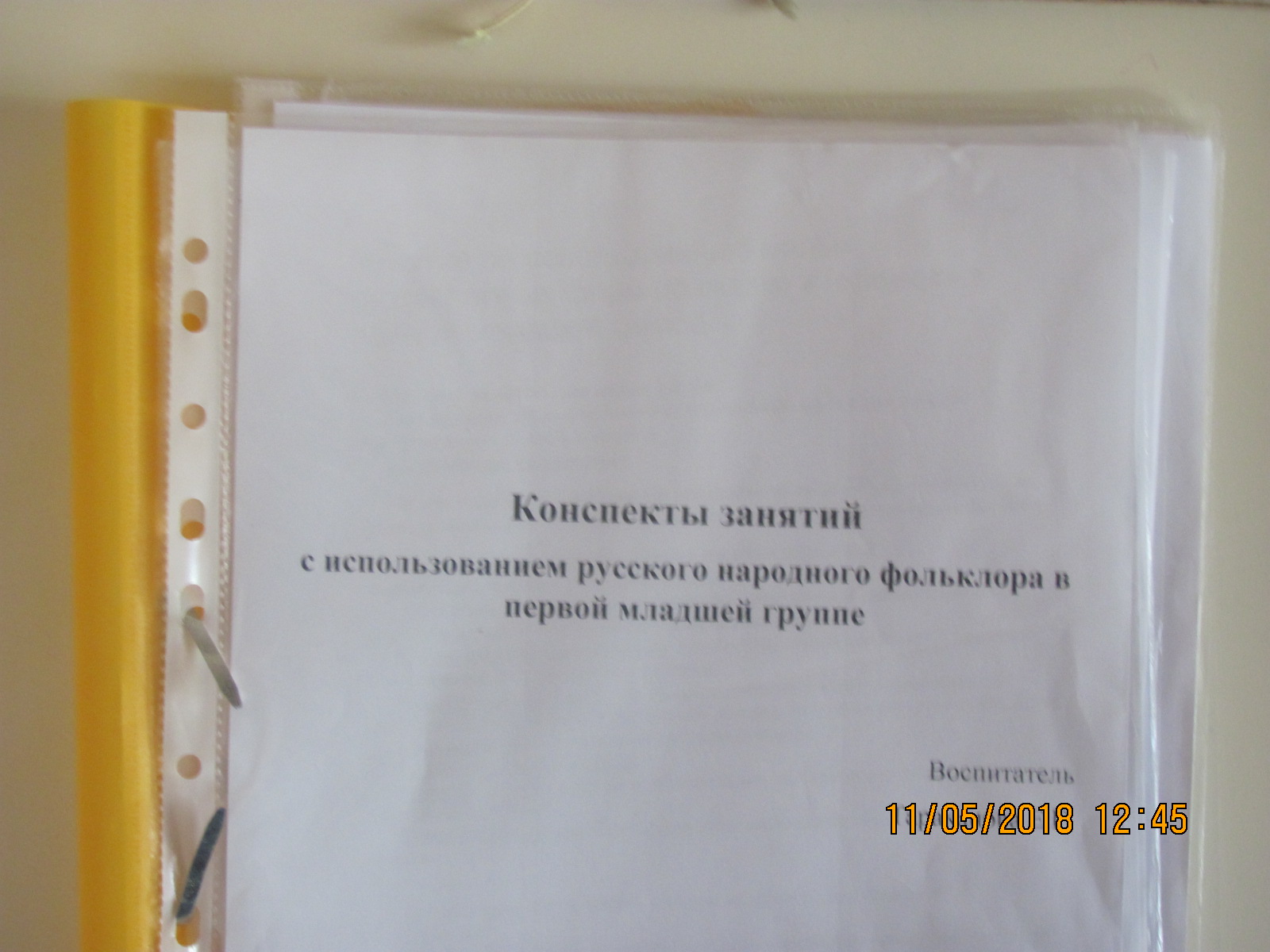 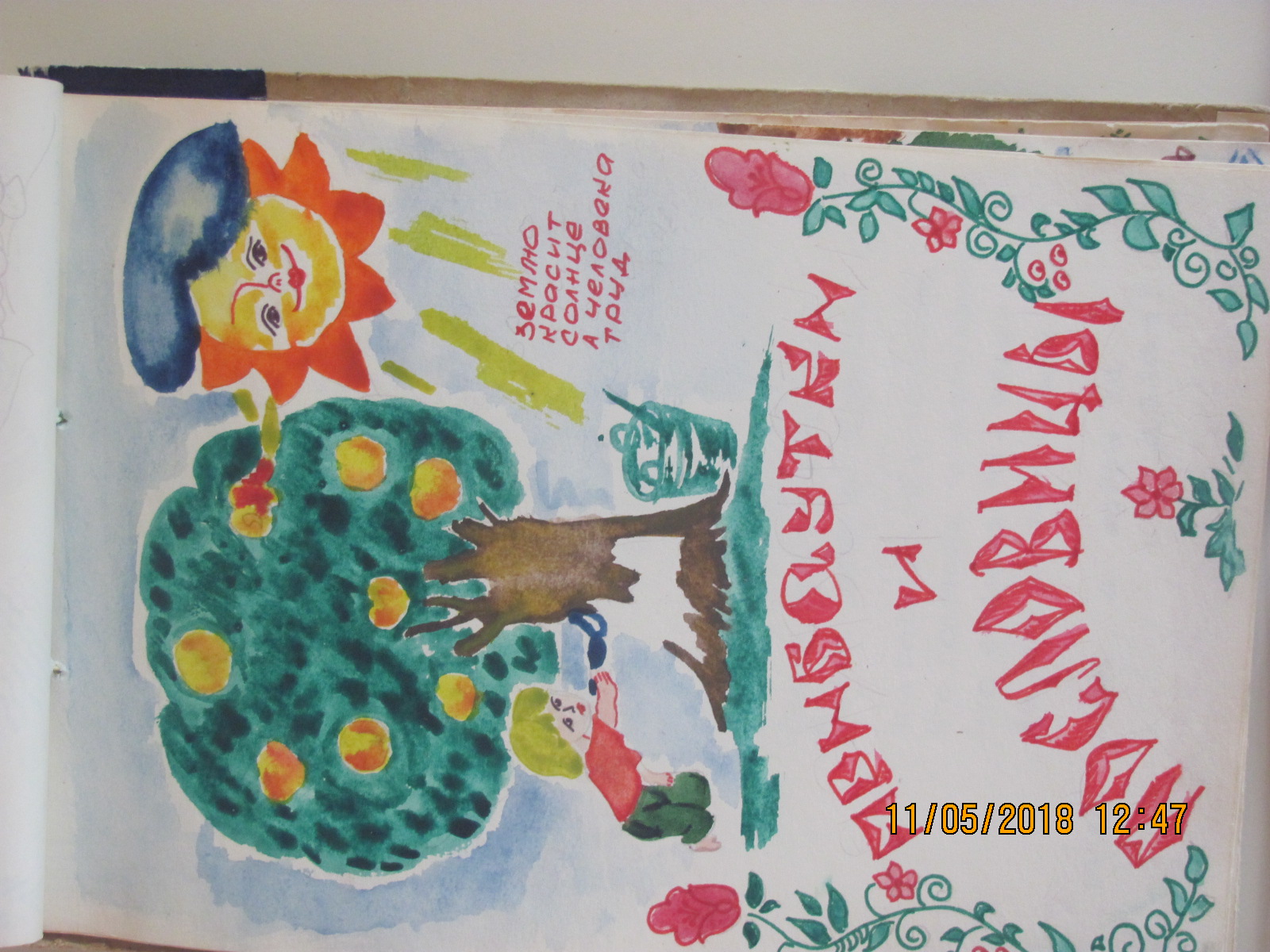